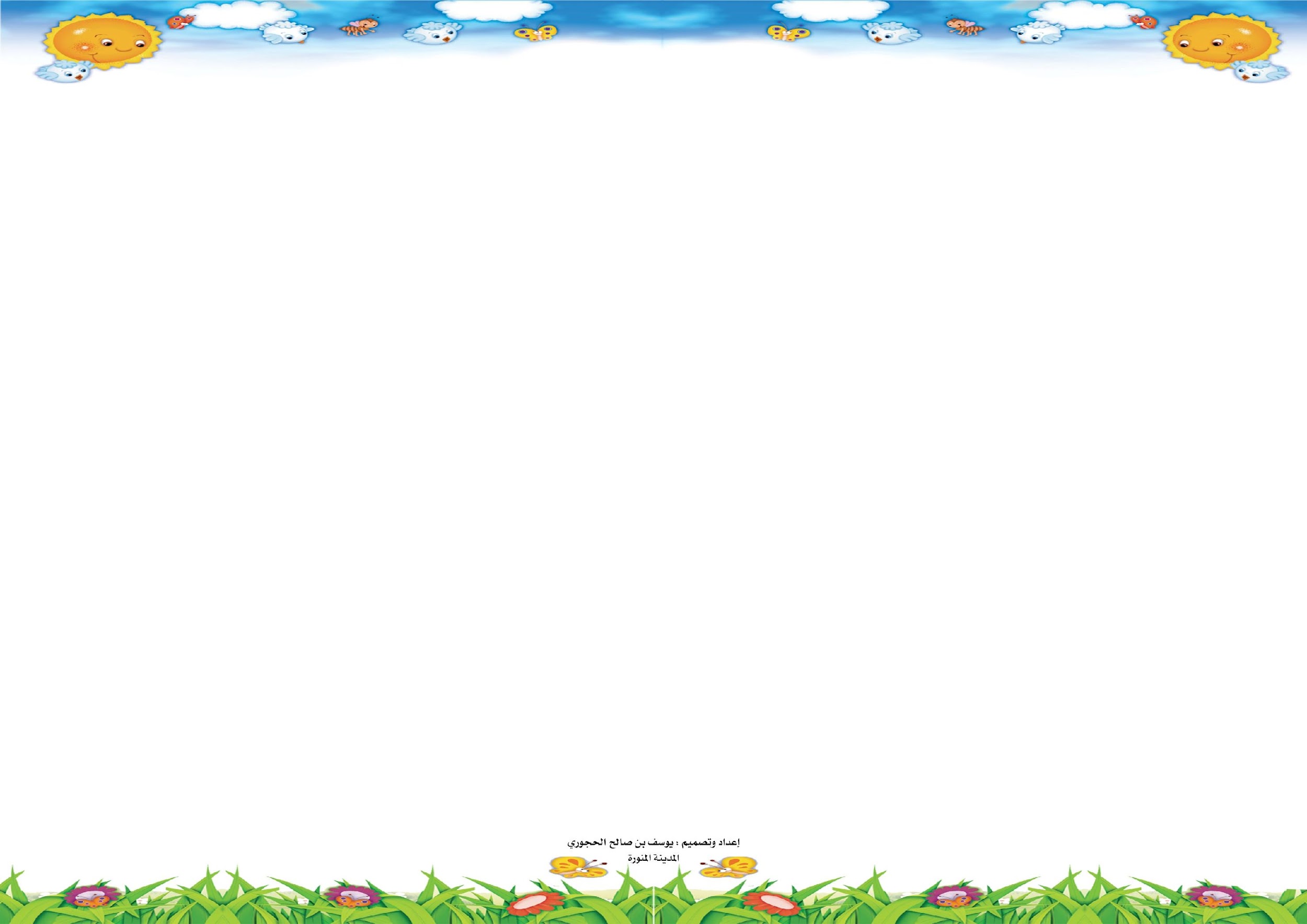 تحليل وتركيب كلمات النص القرائي
الوحدة السادسة : صحتي وغذائي
الدرس الثاني : فيه شفاء
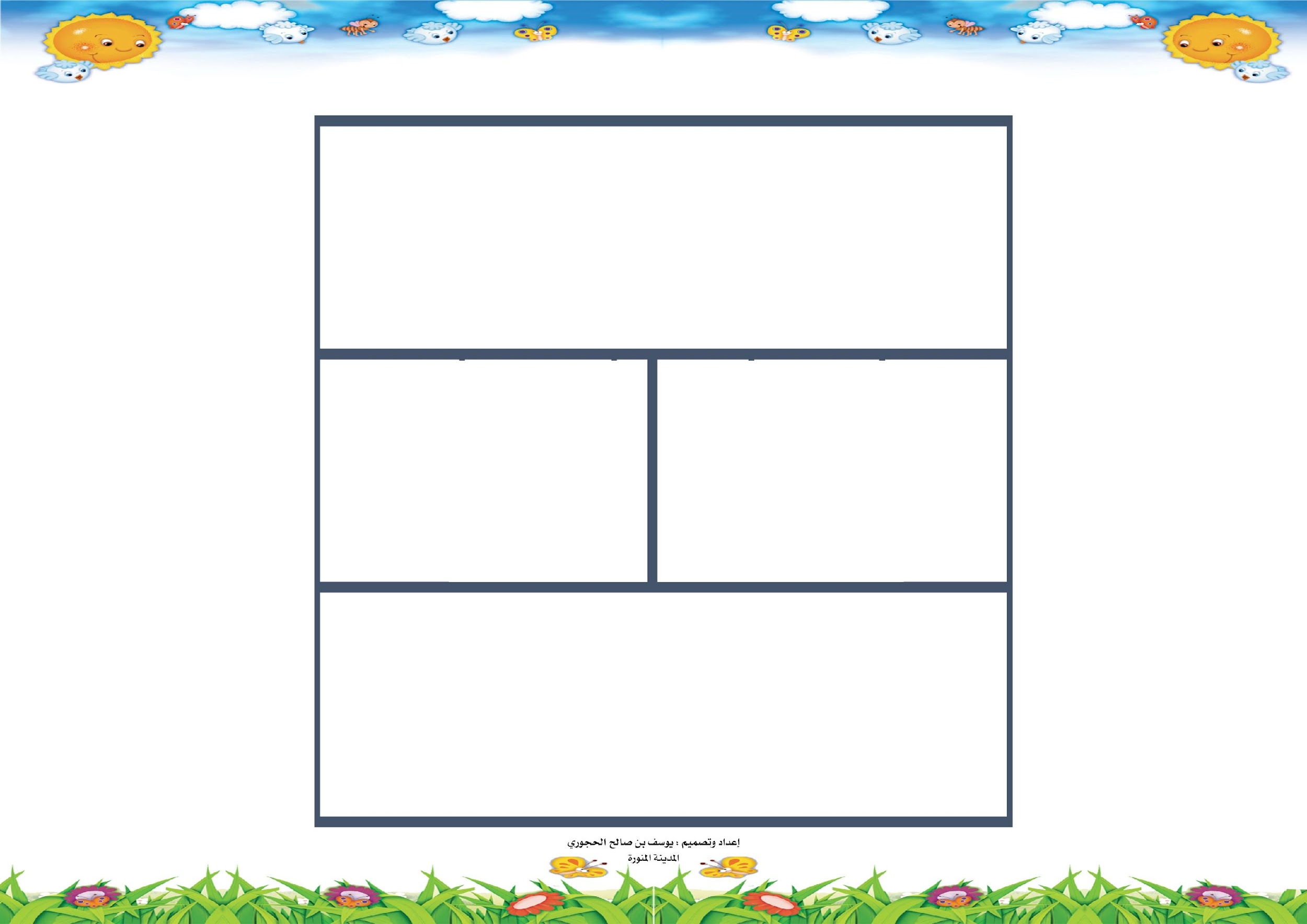 فِيهِ
ـهَ
فِيـ
فِيــهِ
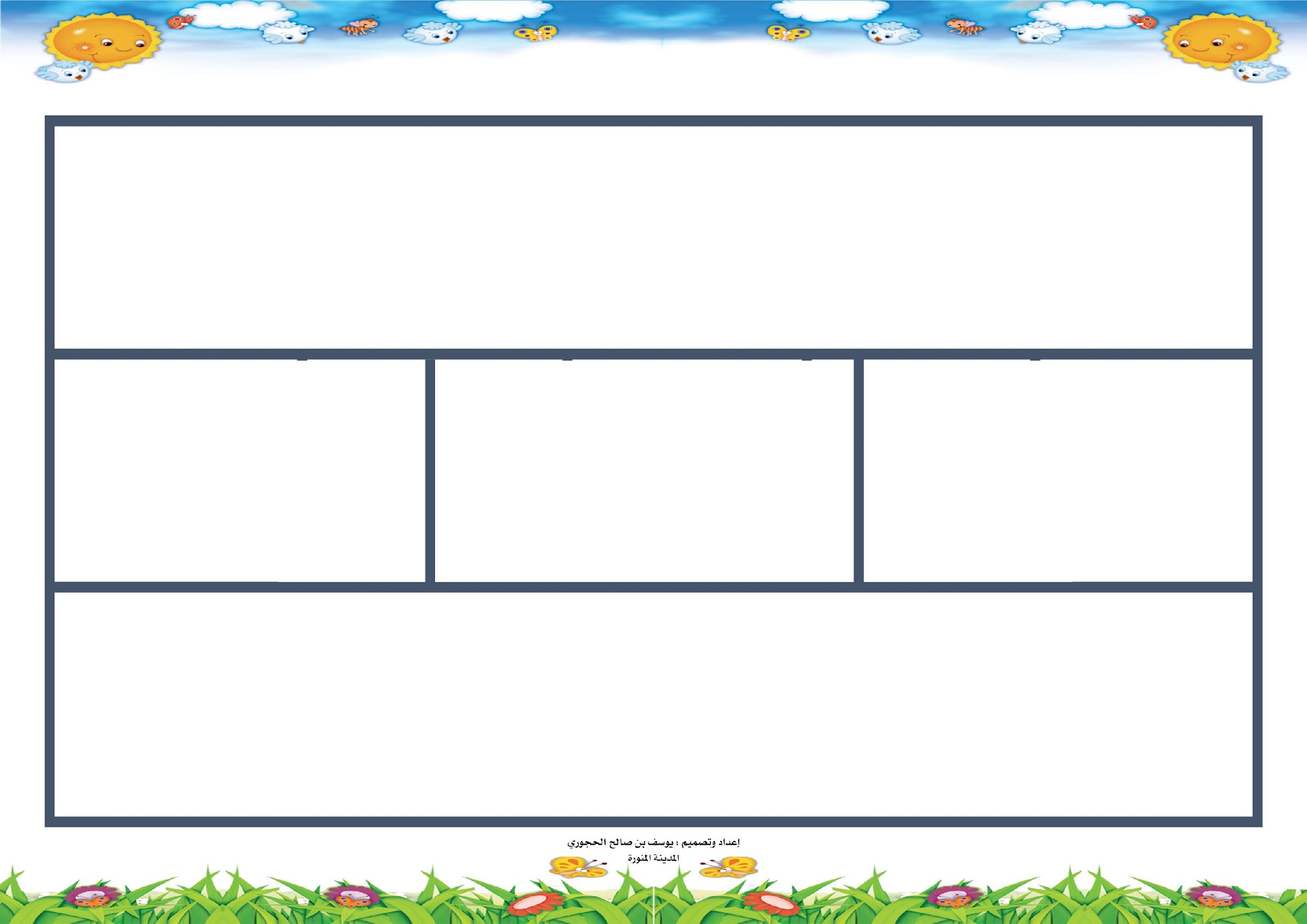 شِـفَـاءٌ
شِـ
ءٌ
ـفَـا
شِـفَـاءٌ
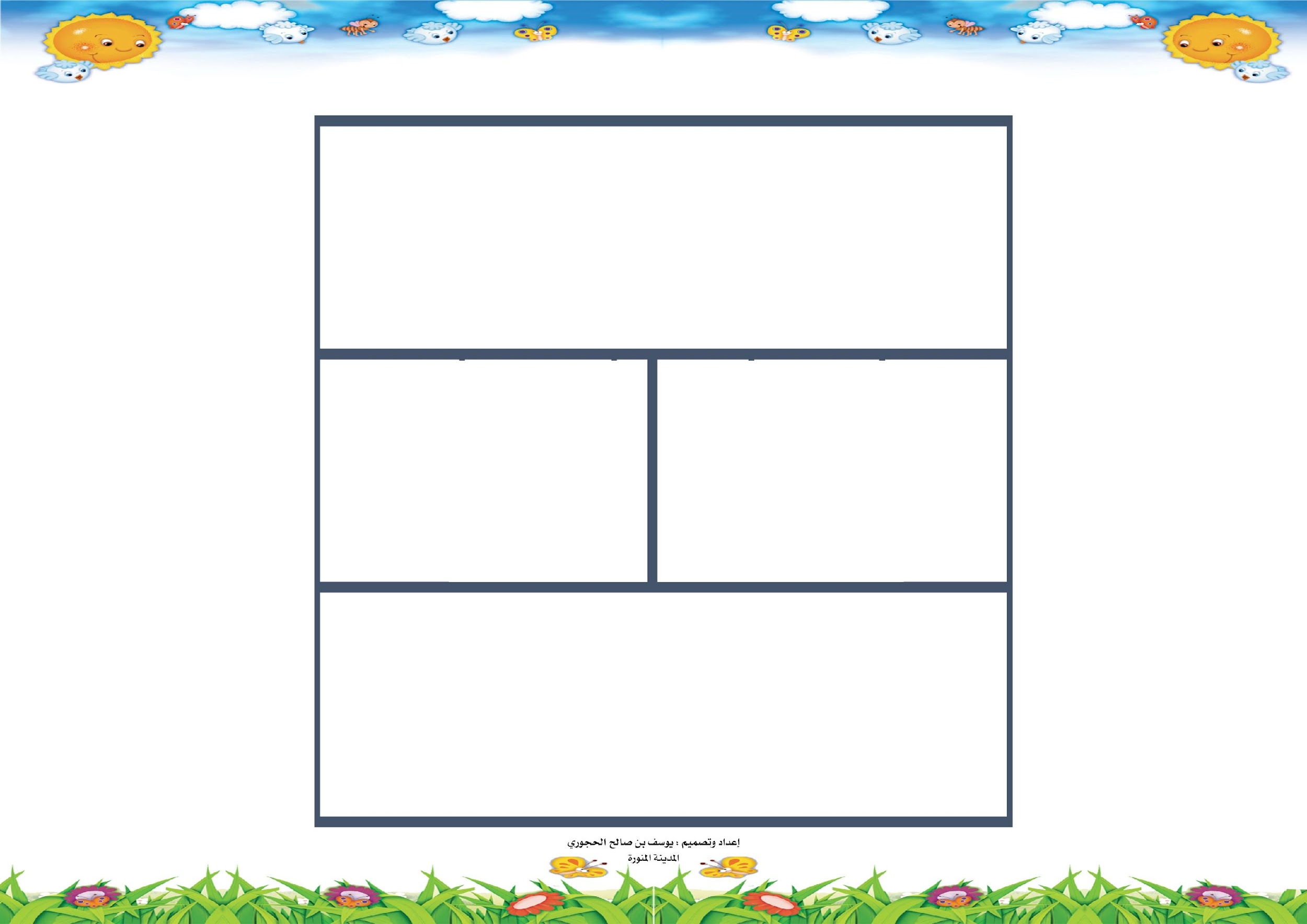 عَـادَ
دَ
عَـا
عَـادَ
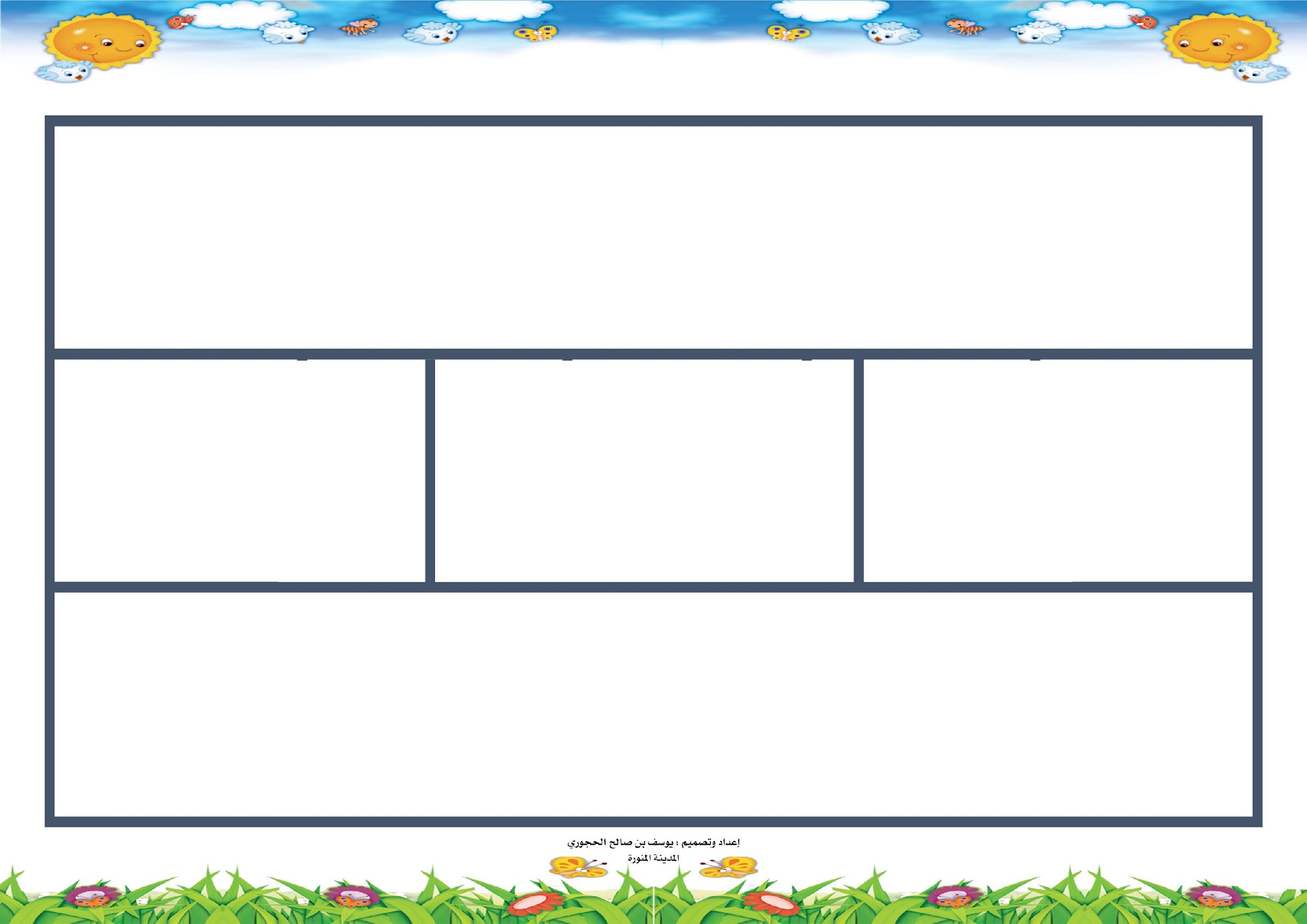 صَـالِـحٌ:
ـحٌ
لِـ
صَـا
صَـالِـحٌ:
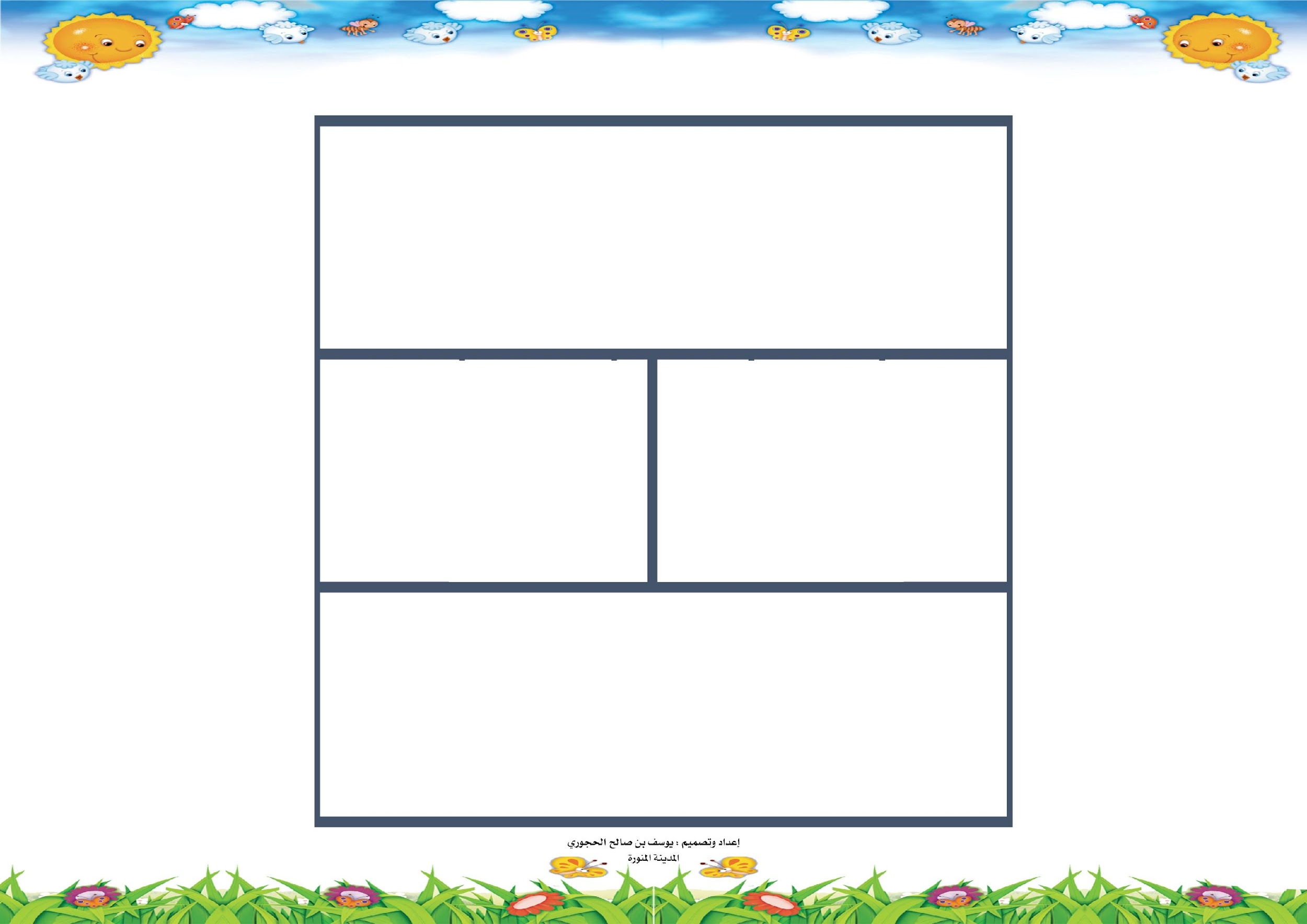 إِ لَـى
إِ
لَـى
إِ لَـى
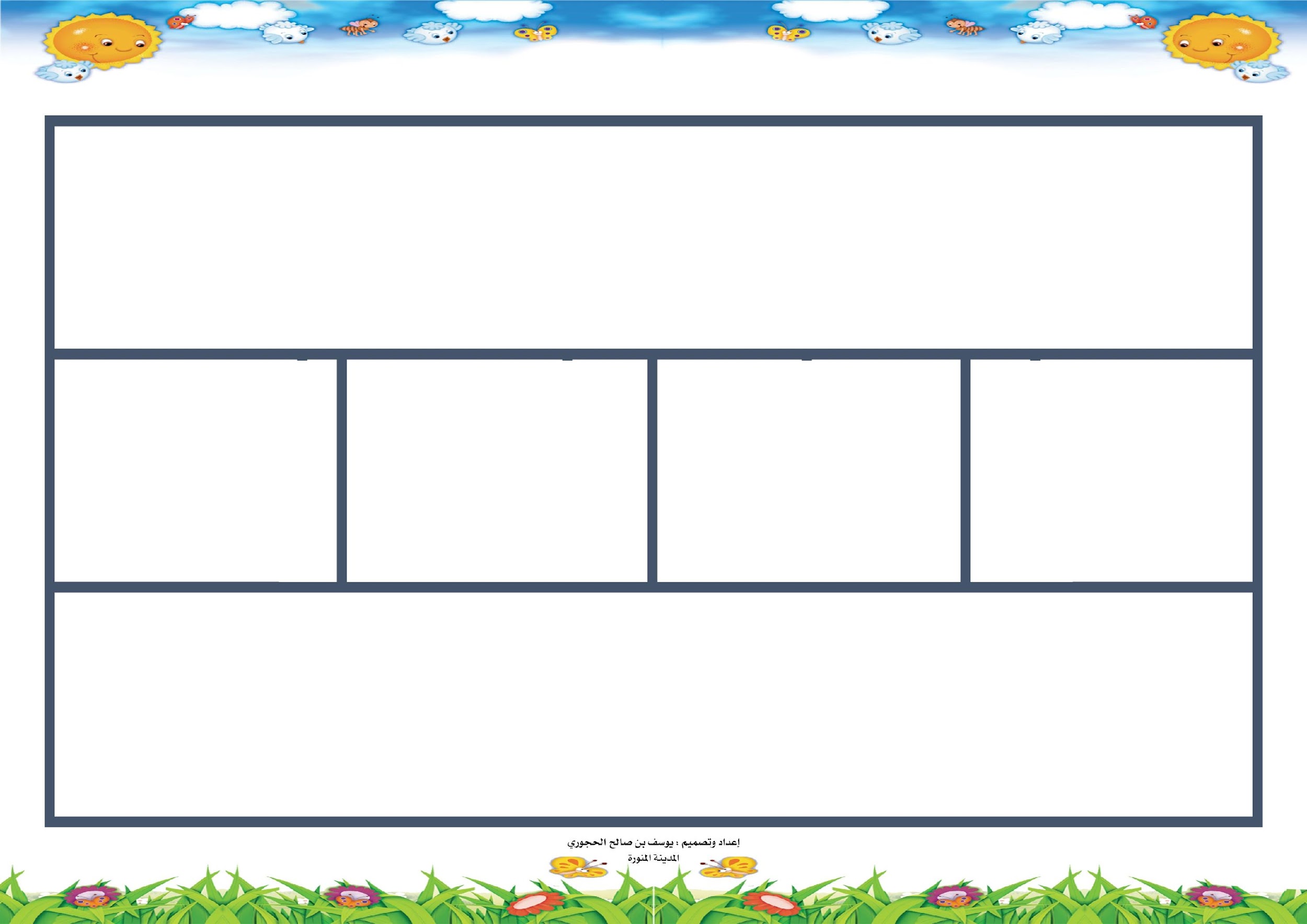 الْـمَـنْـزِ لِ:
لِ
ـزِ
ـمَـنْـ
الْـ
الْـمَنْــزِ لِ :
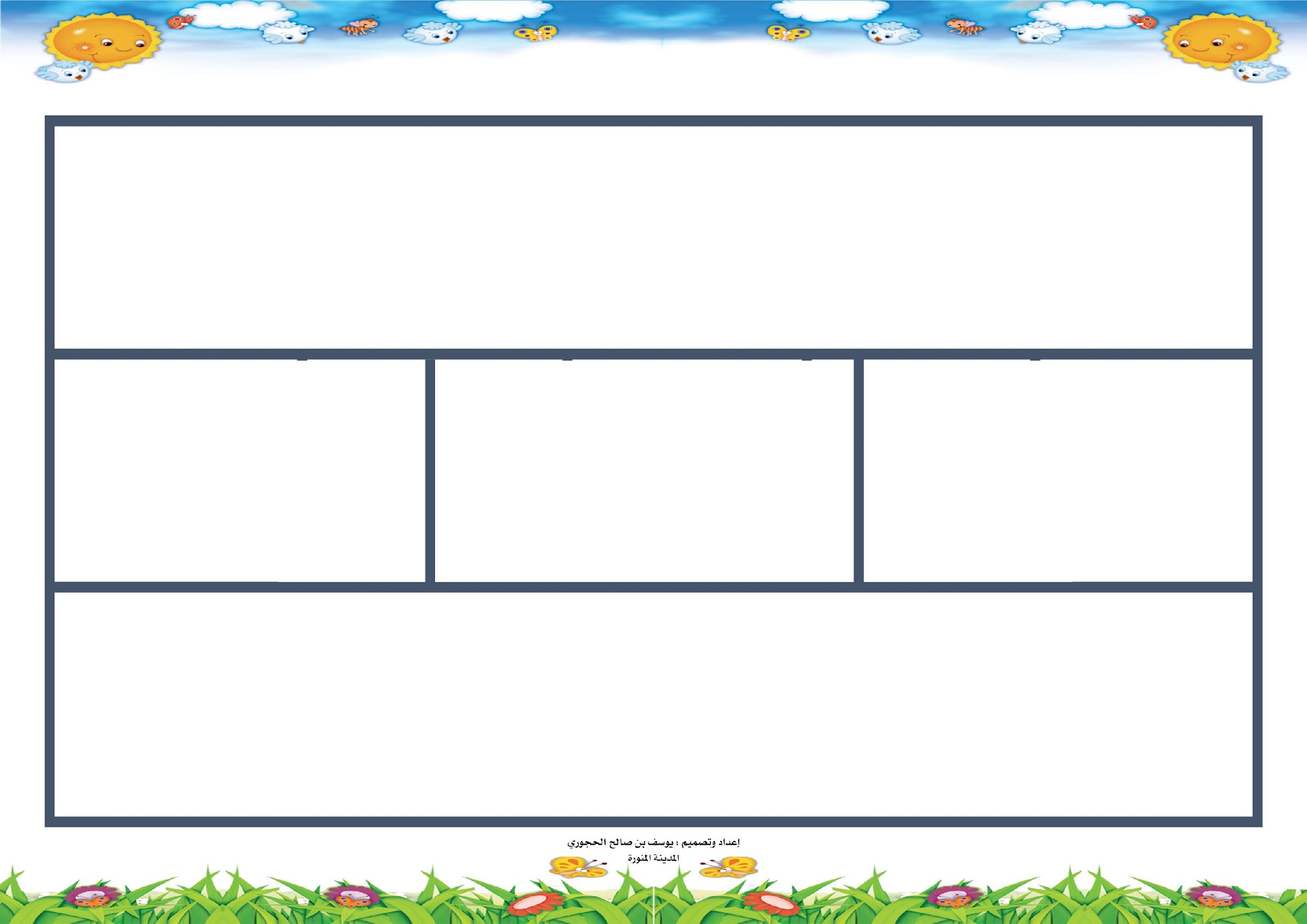 حَـزِ  يـنًا .
ـزِ يـ
حَـ
ـنًا
حَـزِ  يـنًا .
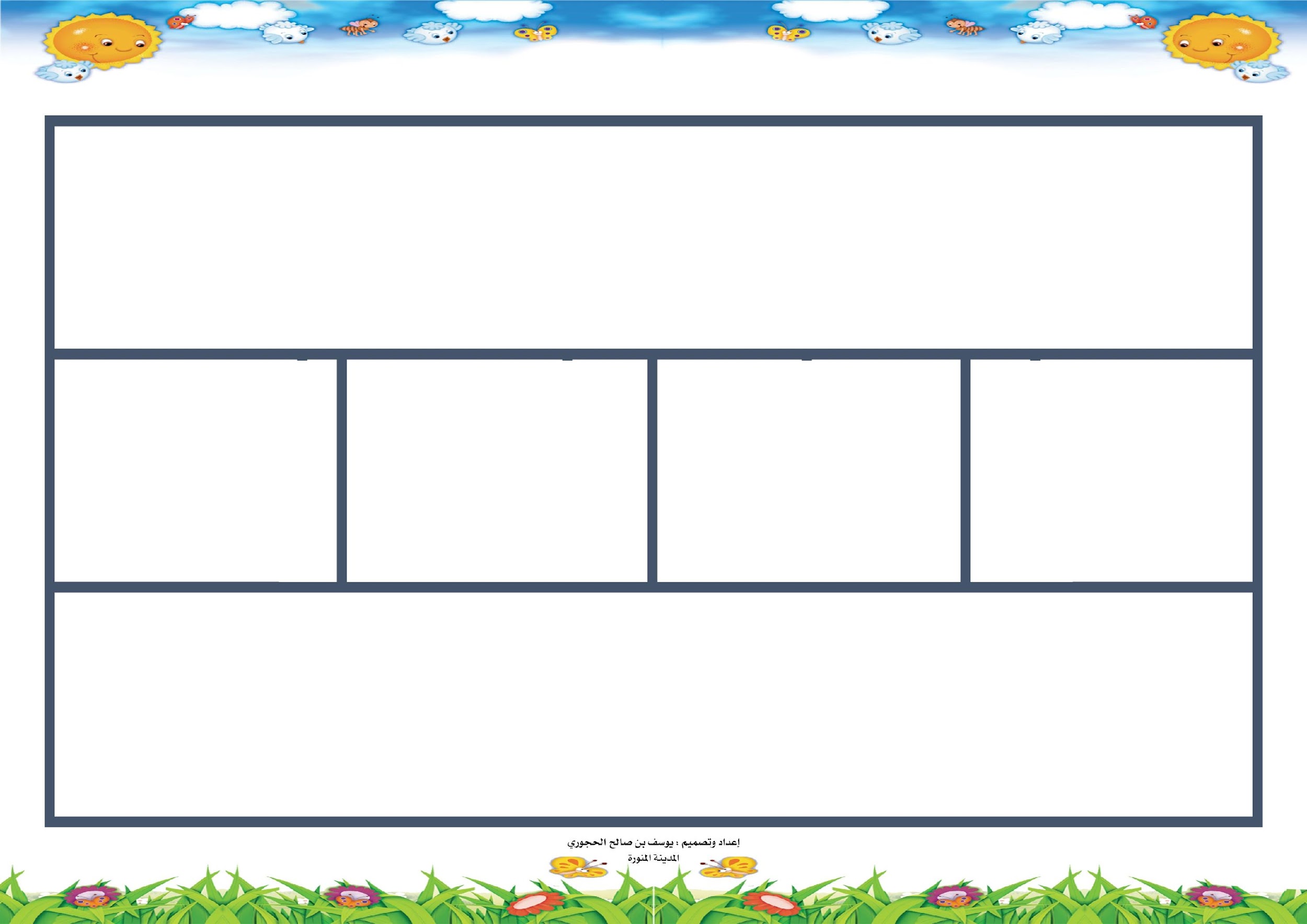 سَـأَلَـتْـهُ
سَـ
لَـتْـ
ــهُ
ـأَ
سَـأَلَـتْــهُ
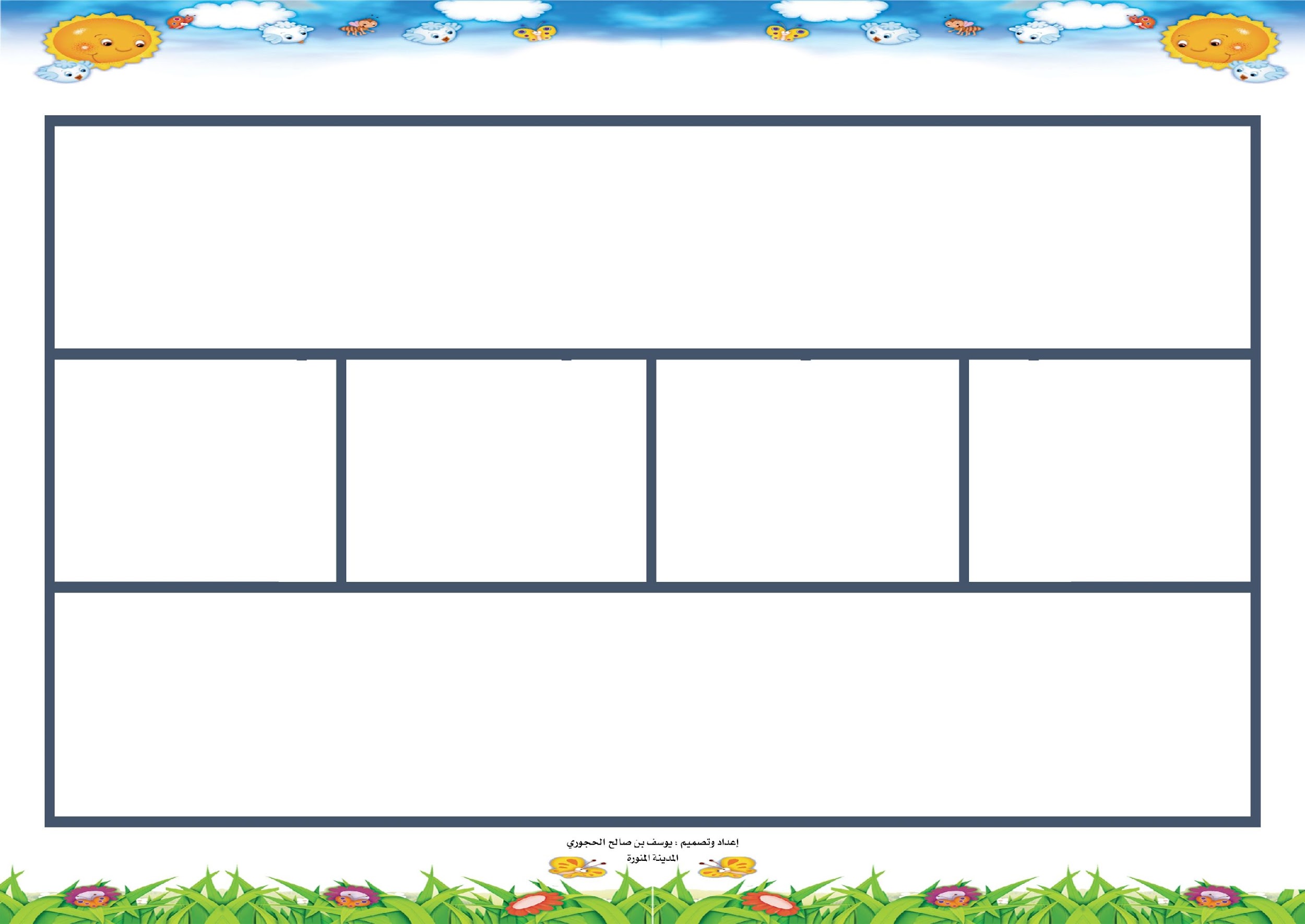 أُمُّــهُ :
مُـ
ــهُ
أُمْـ
أُمُّـــهُ :
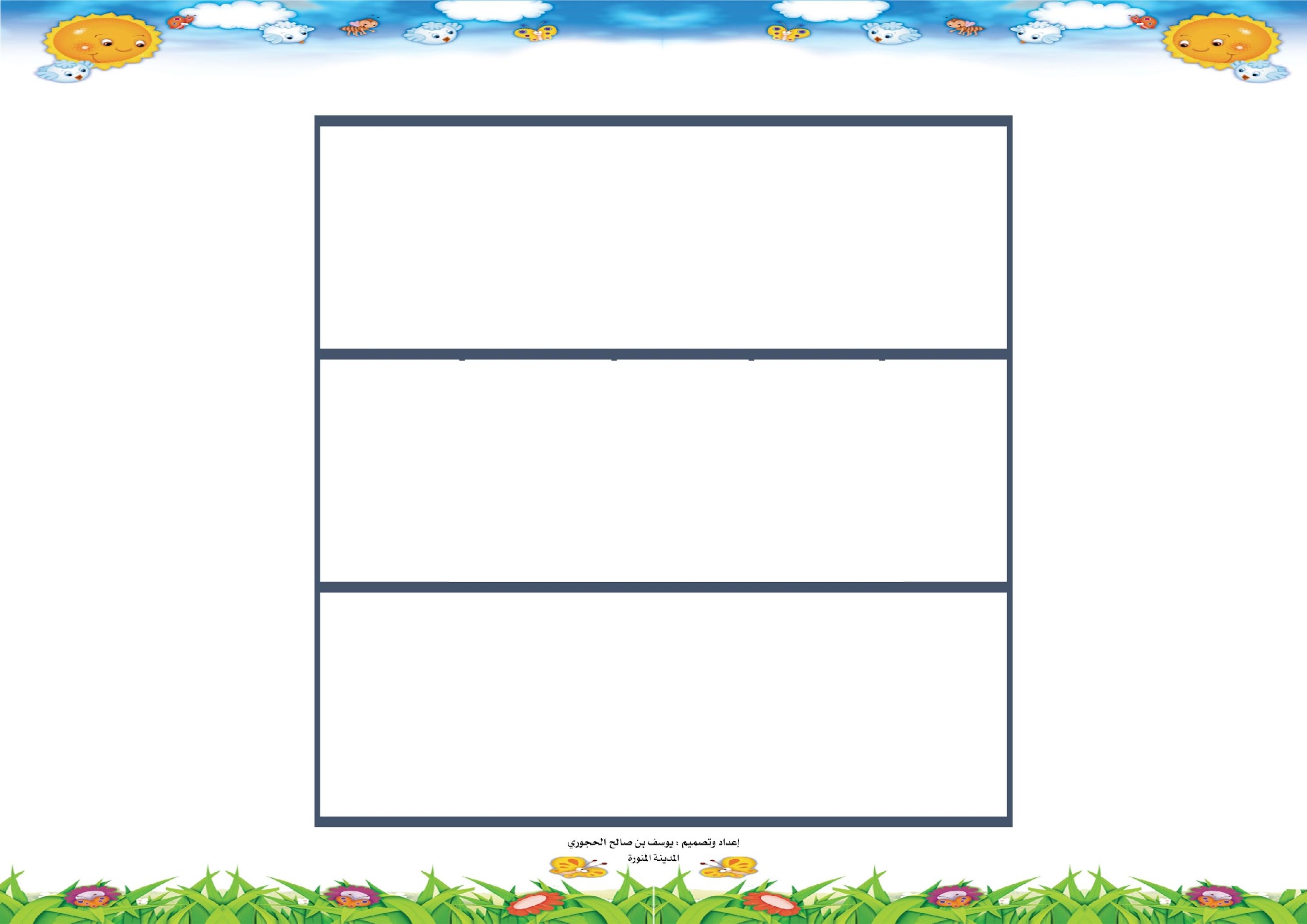 مَـا
مَـا
مَـا
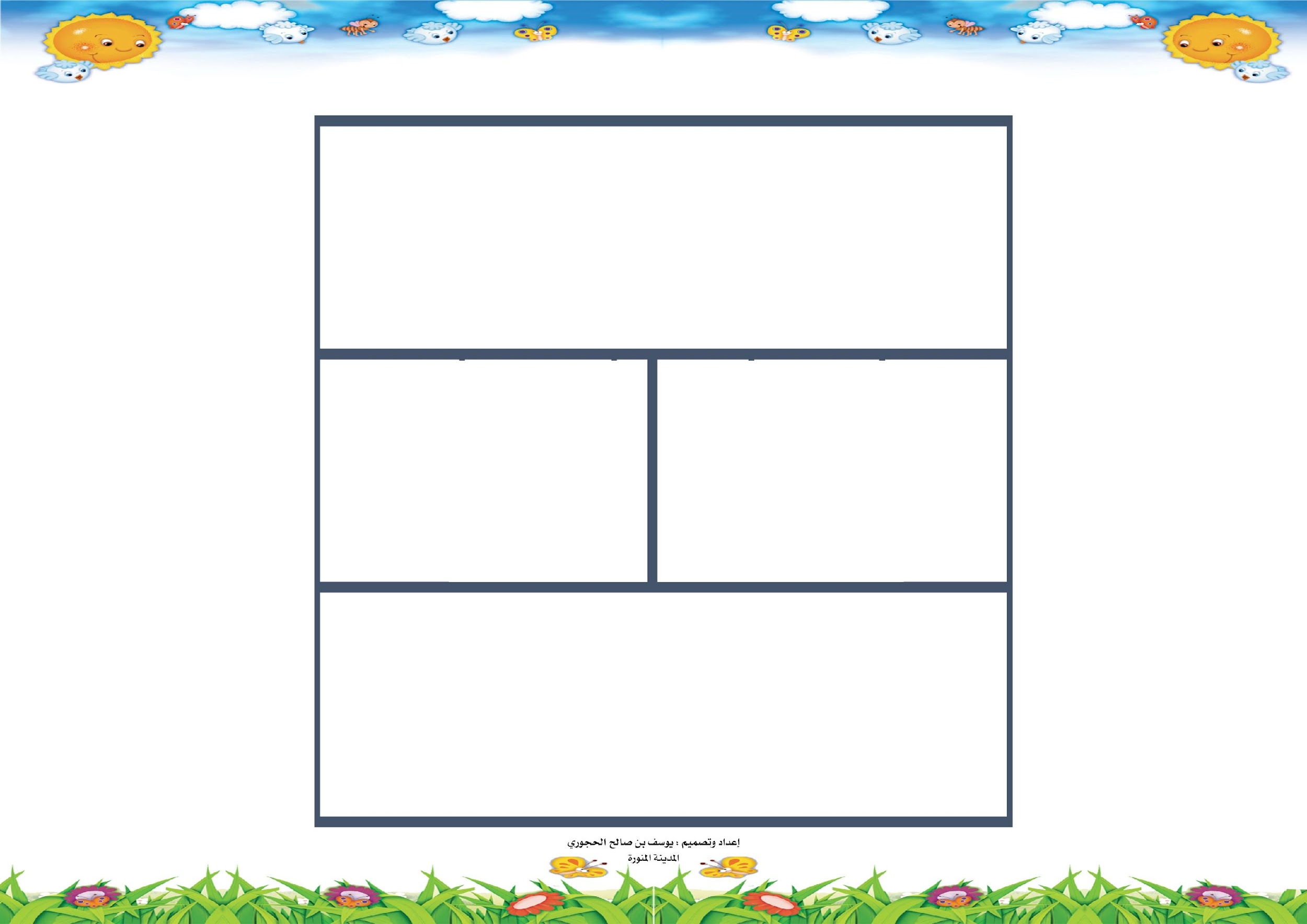 بِــكَ
ــكَ
بِــ
بِـــكَ
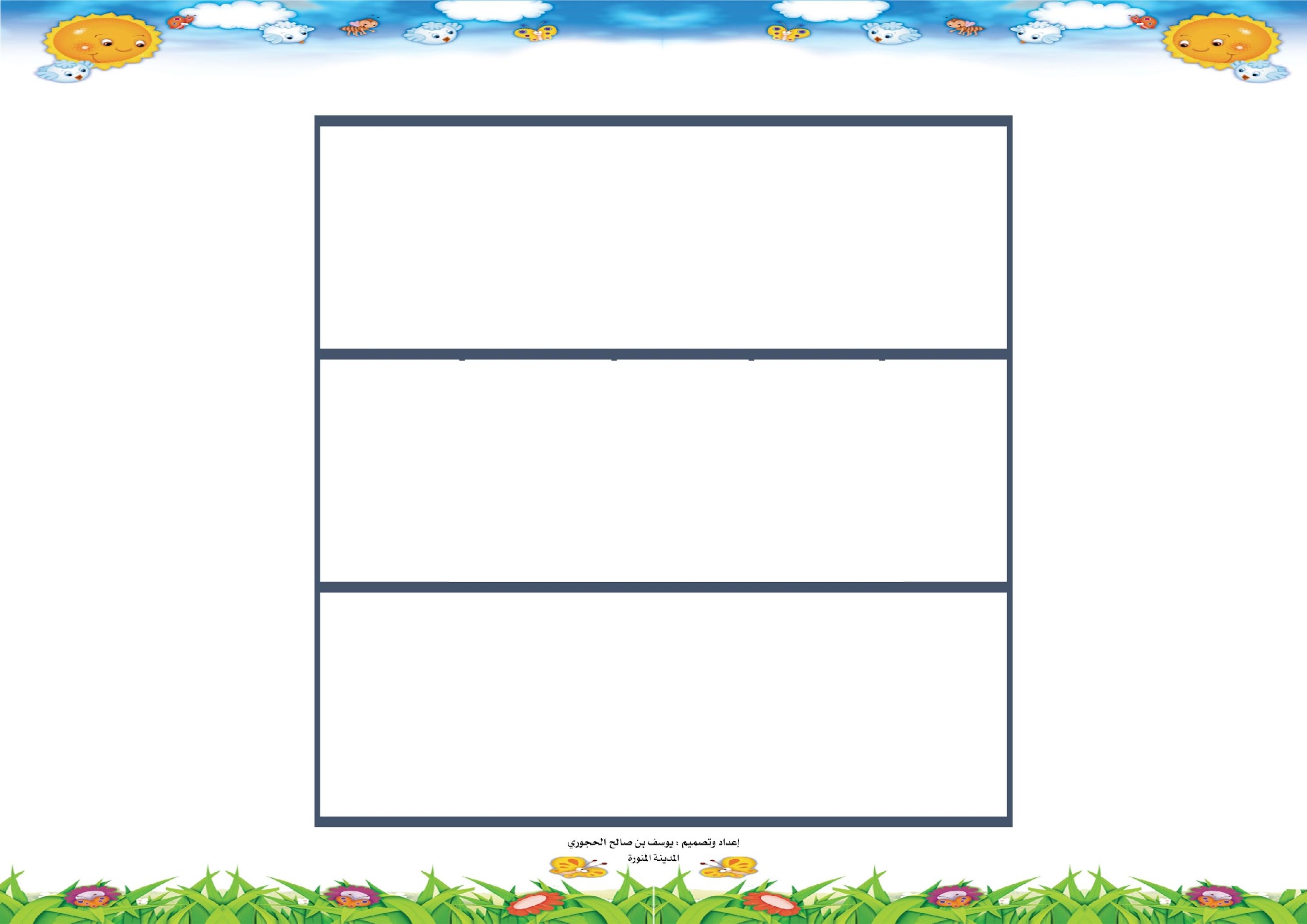 يَـا
يَـا
يَـا
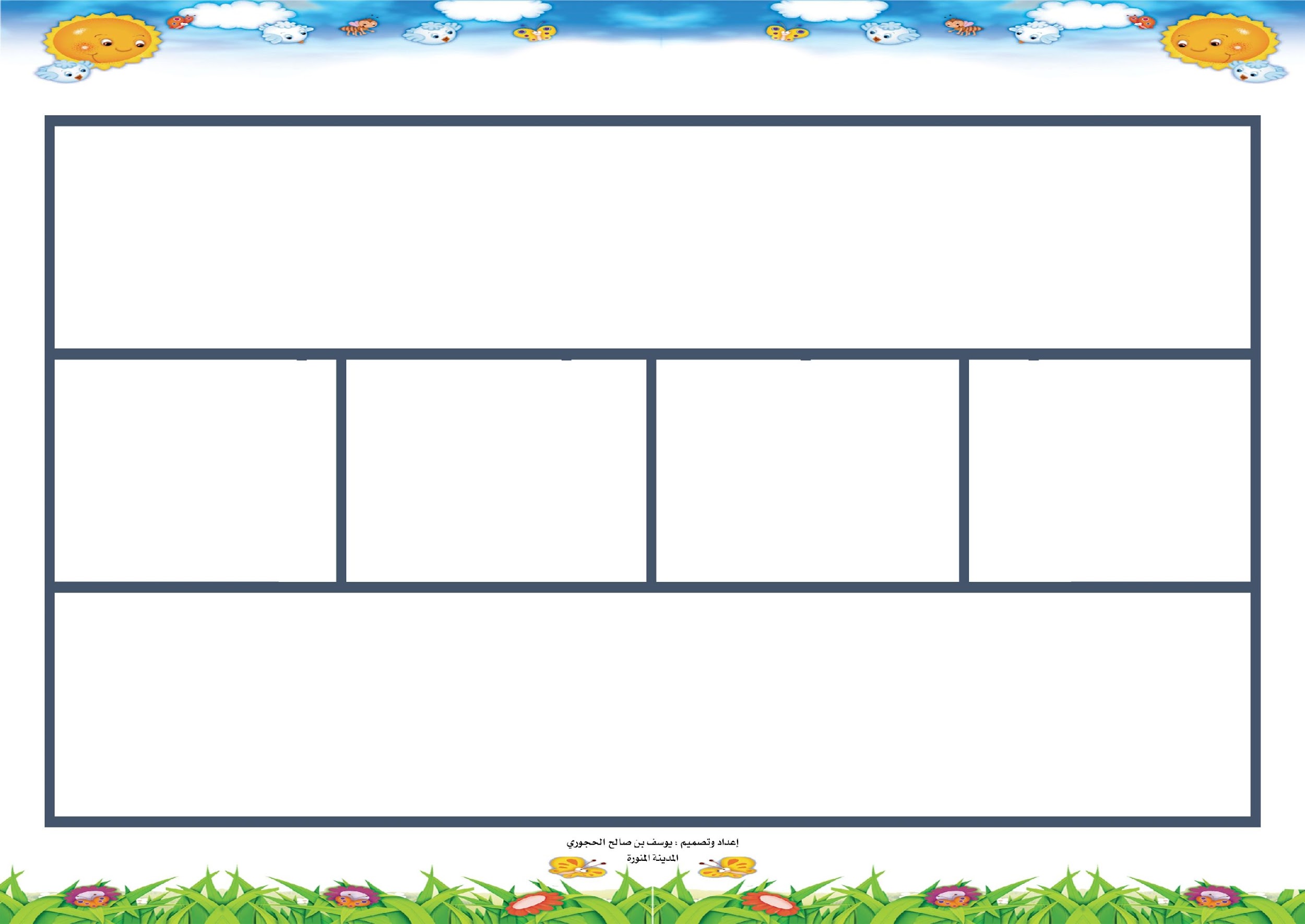 يَـا بُـنَـيَّ ؟
ـيَ
نَــيْ
بُــ
يَـا
يَـا بُـنَـيَّ ؟
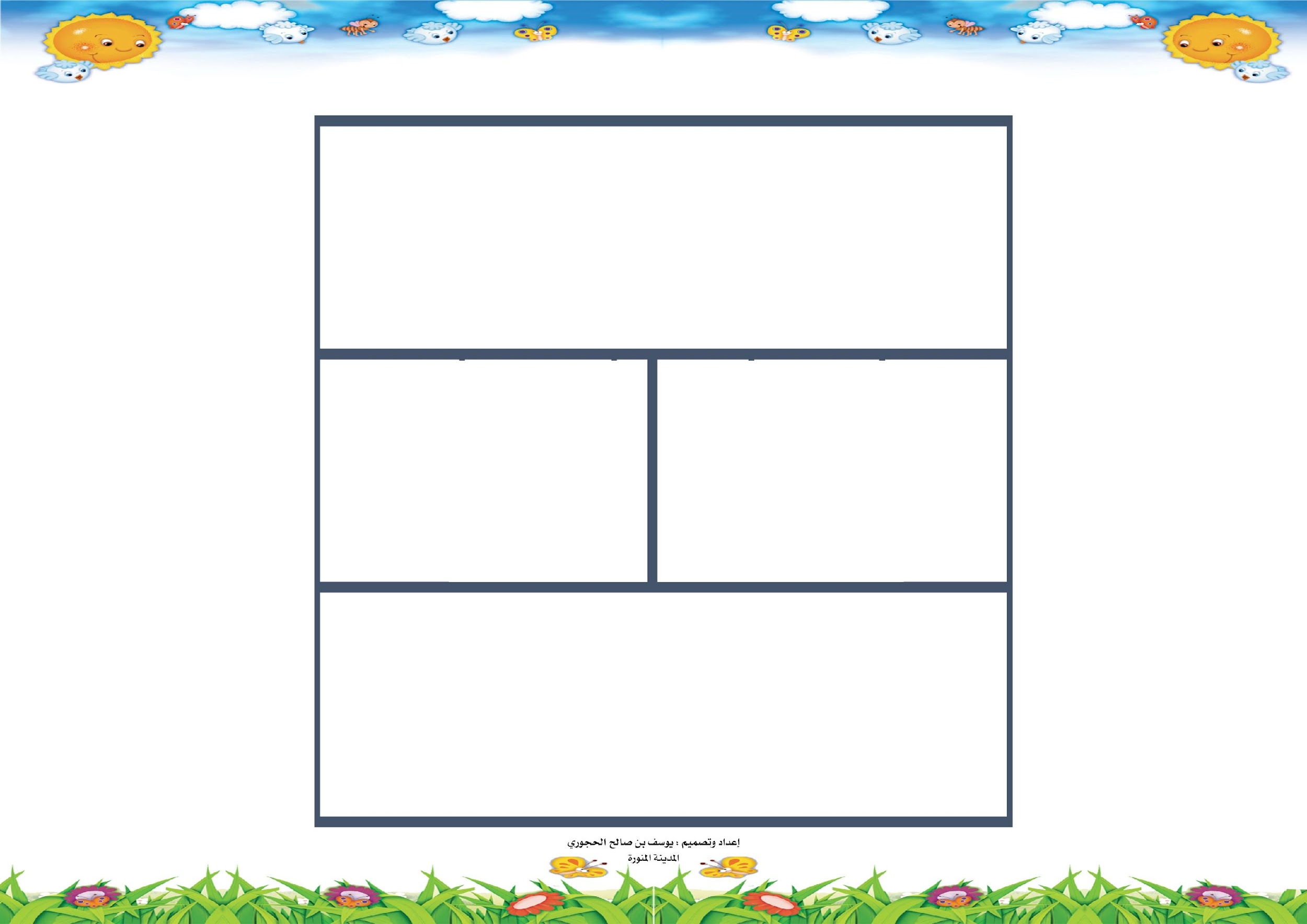 قَـا لَ
لَ
قَـــا
قَـا لَ
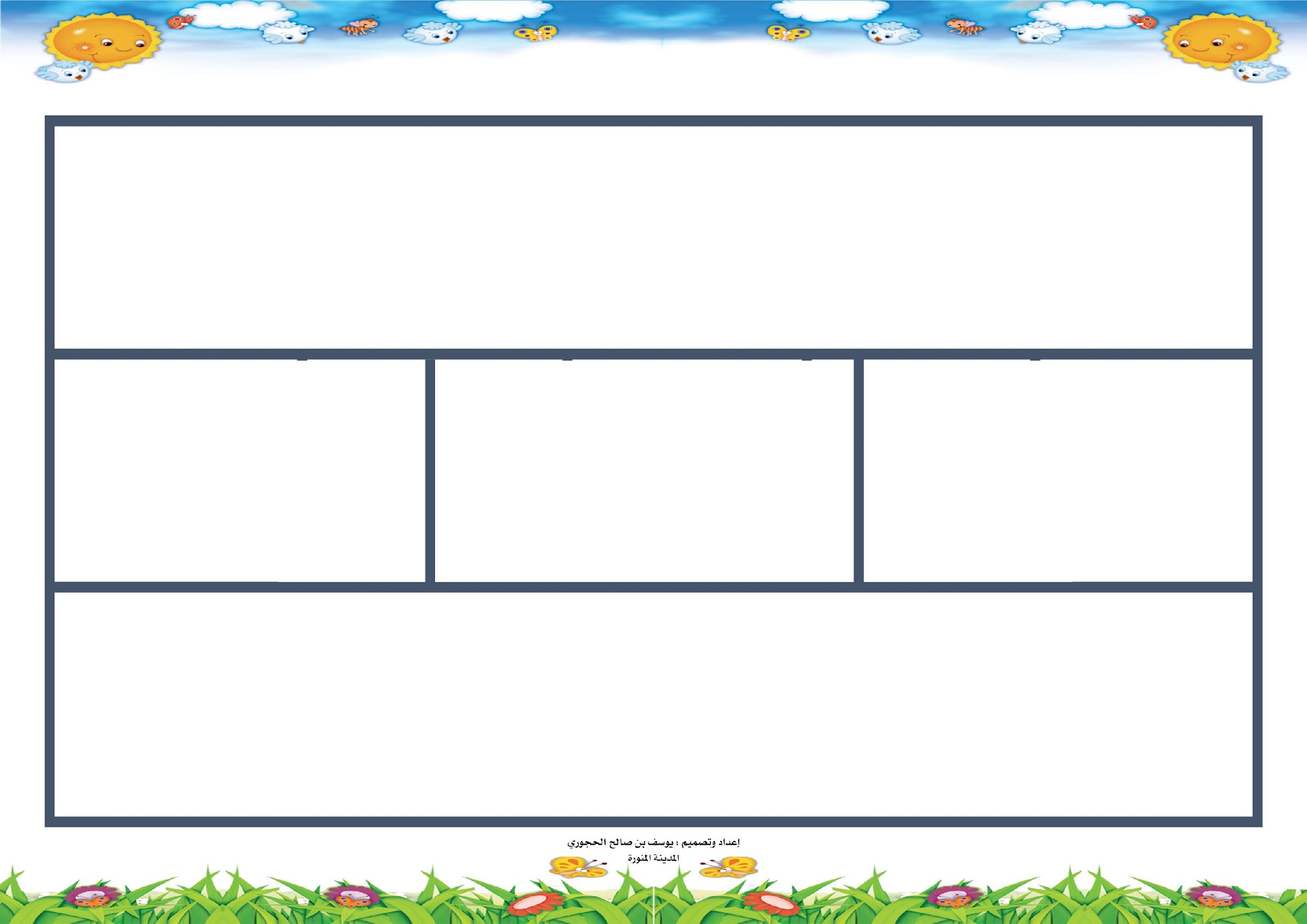 صَـالِـحٌ:
ـحٌ
لِـ
صَـا
صَـالِـحٌ:
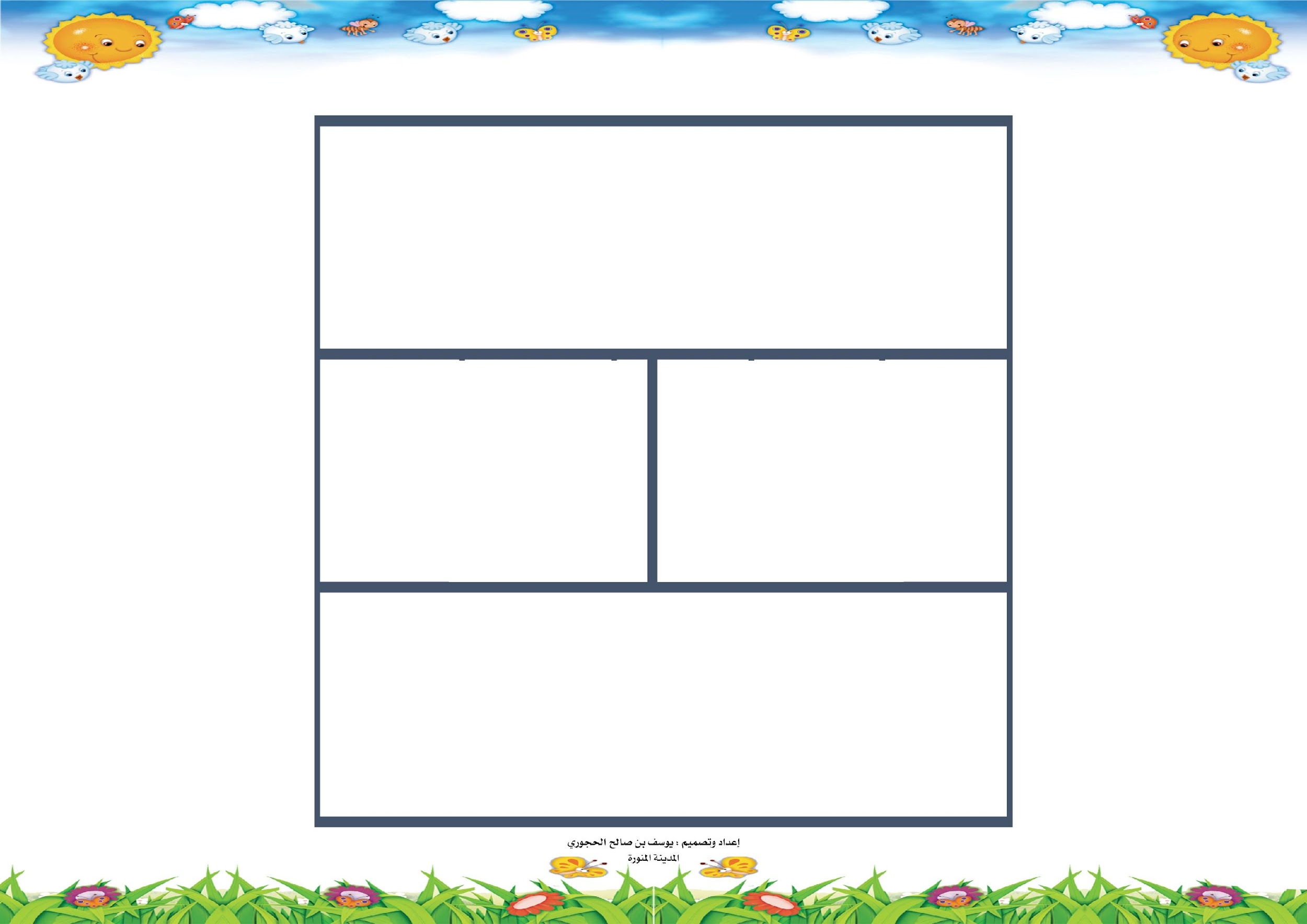 أَنَّ
نَ
أَنْ
أَنَّ
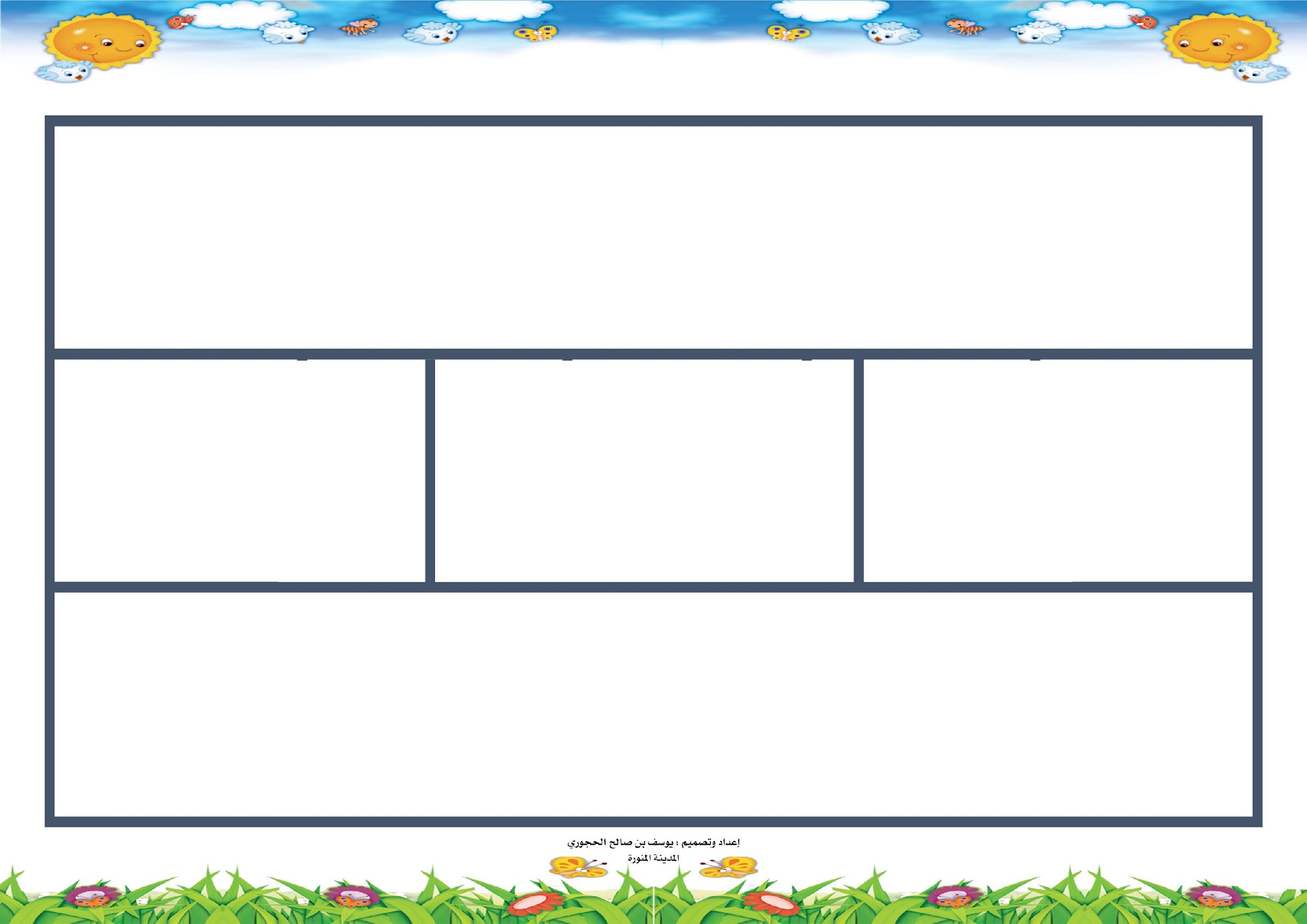 زَ مِـيـلِـي
ـلِـي
مِـيـ
زَ
زَ مِـيـلِـي
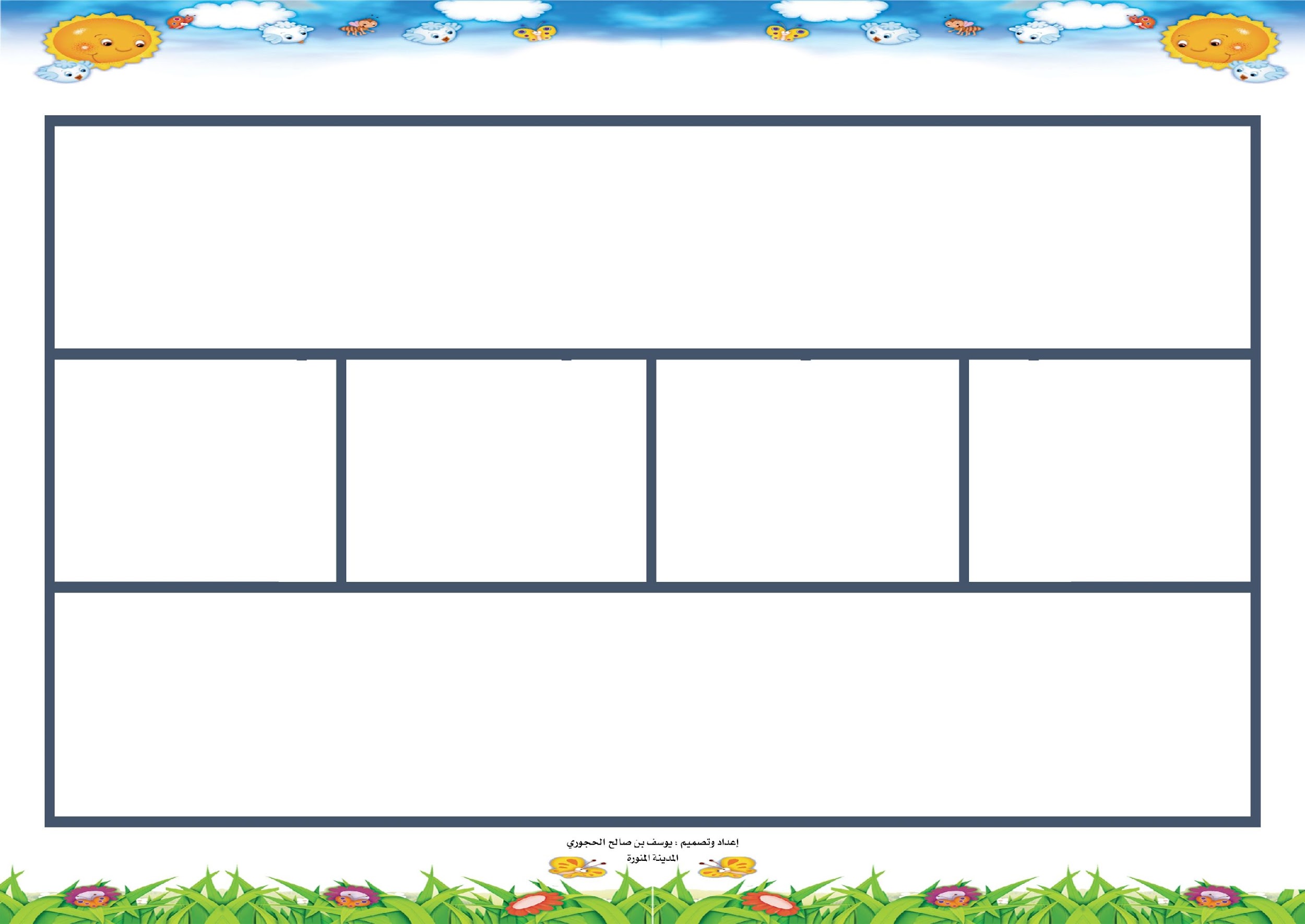 مُـحَـمَّــدًا
ـمَـ
ـدًا
مُـ
ـحَـمْـ
مُـحَـمَّــدًا
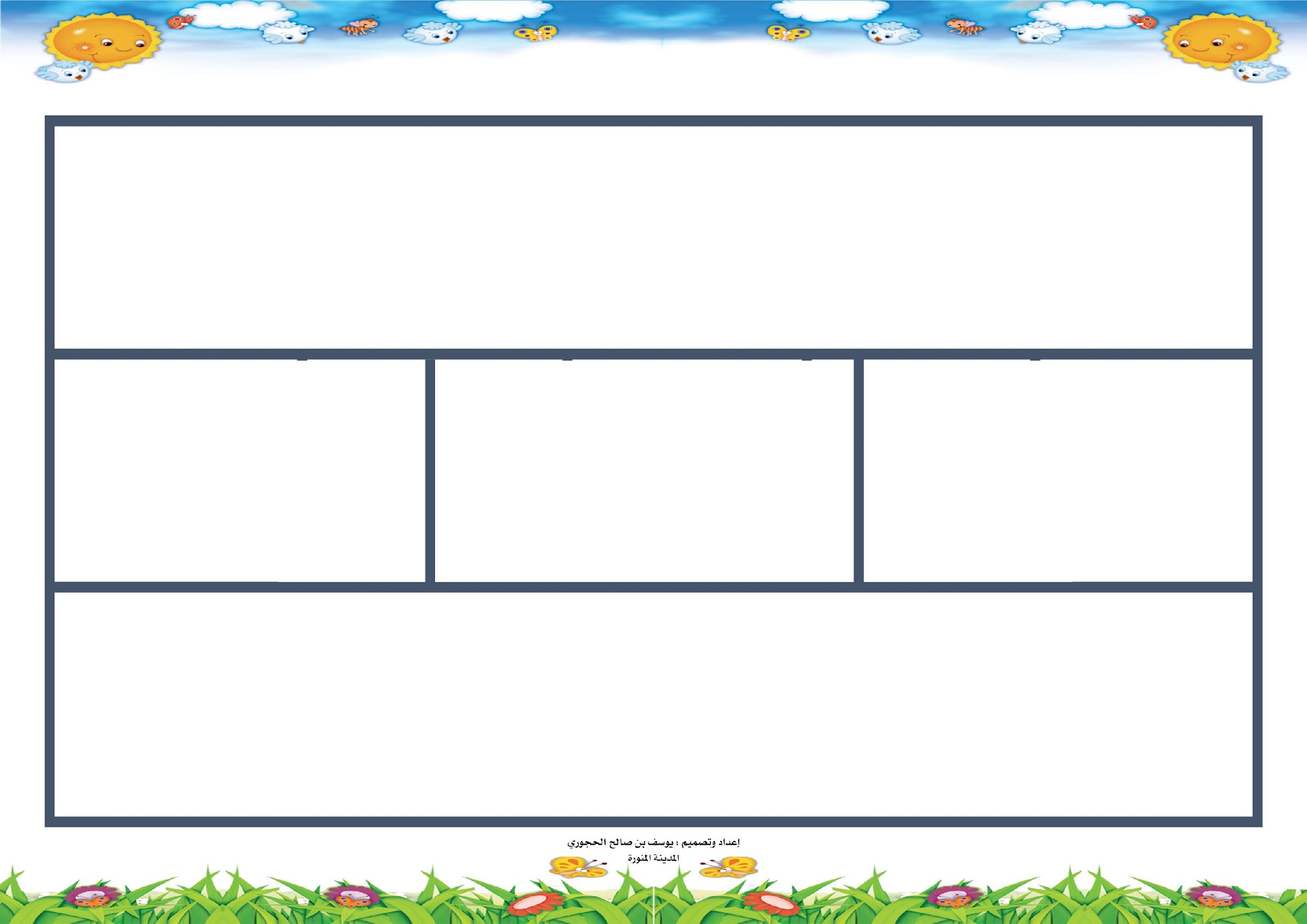 يَـرْ قُـدُ
يَـرْ
ـدُ
قُـ
يَـرْ قُـدُ
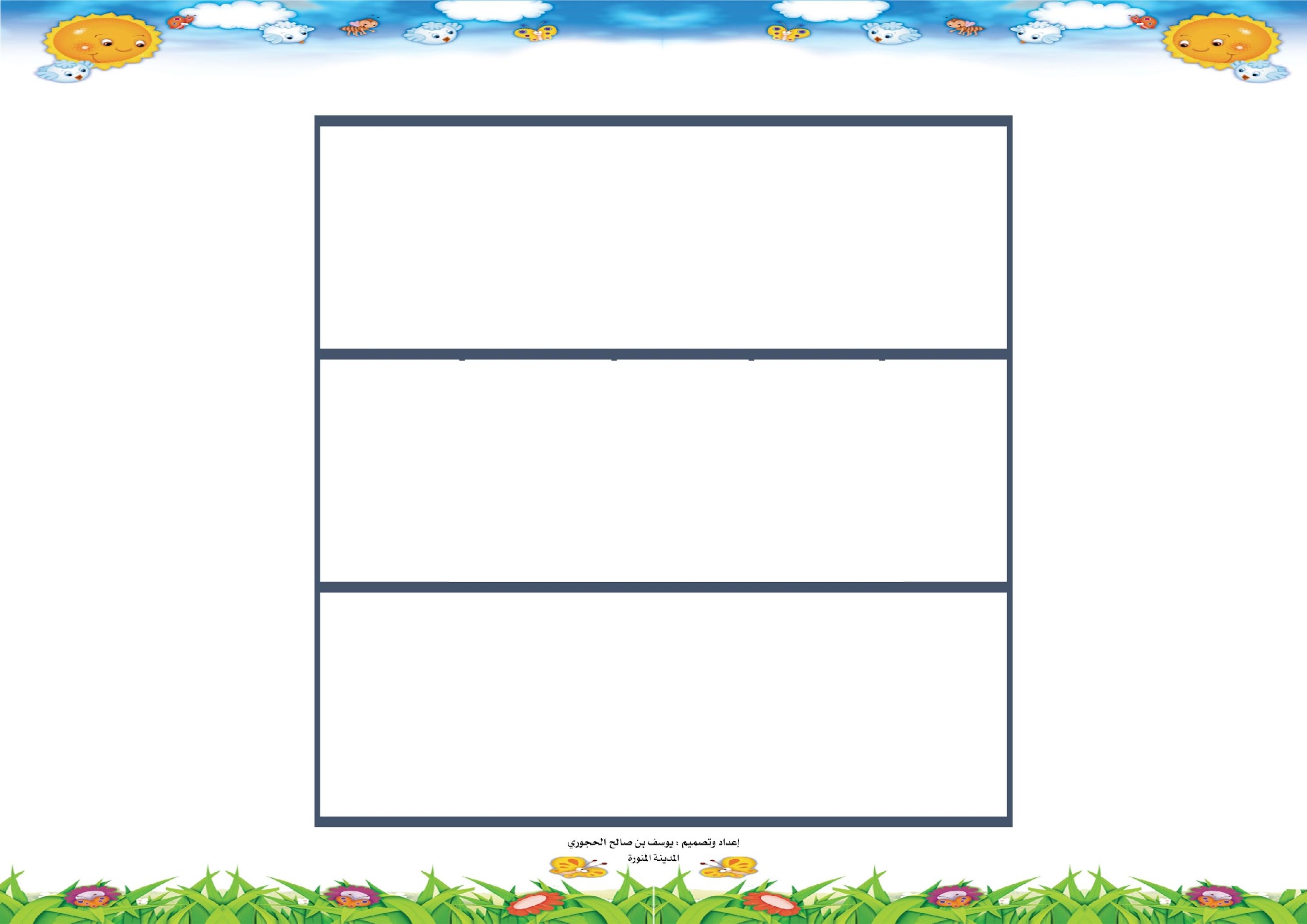 فِـي
فِـي
فِـي
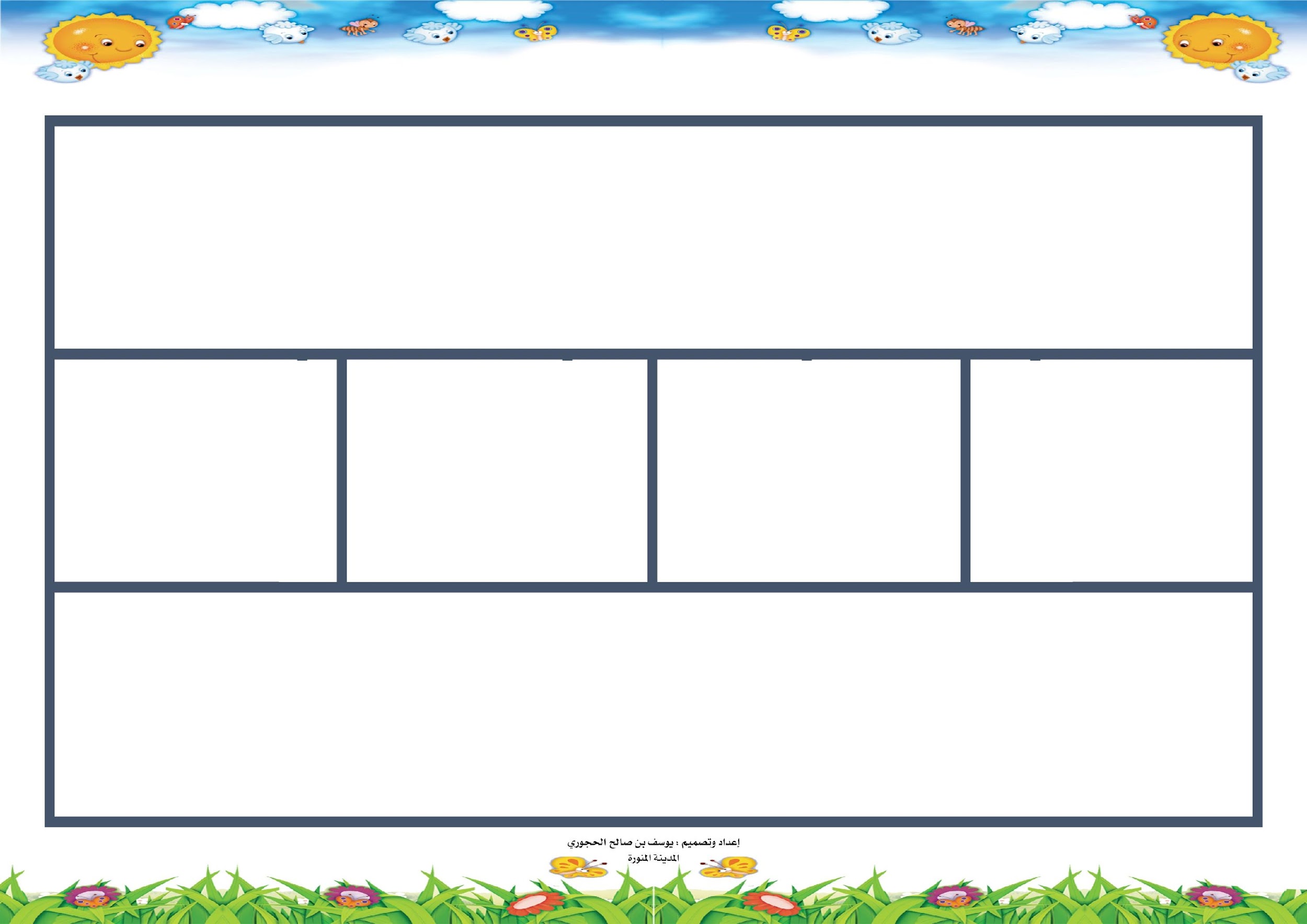 الْمُسْتَشْفَى
ـتَشْـ
ـمُسْـ
ـفَـى
الْـ
الْـمُسْـتَشْـفَى
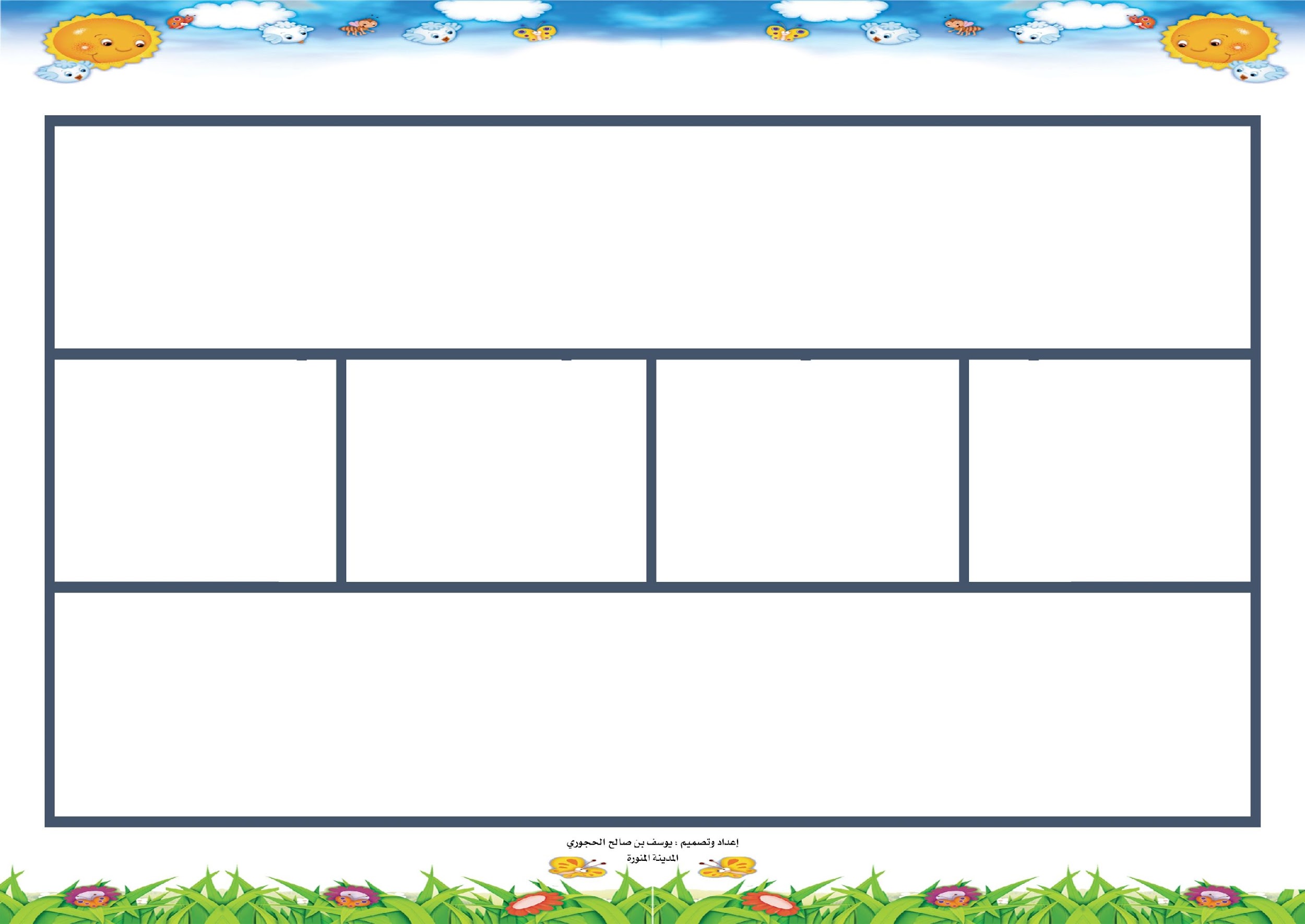 لِأَ نَّـهُ
ـهُ
لِـ
نَـ
أَنْـ
لِأَ نَّــهُ
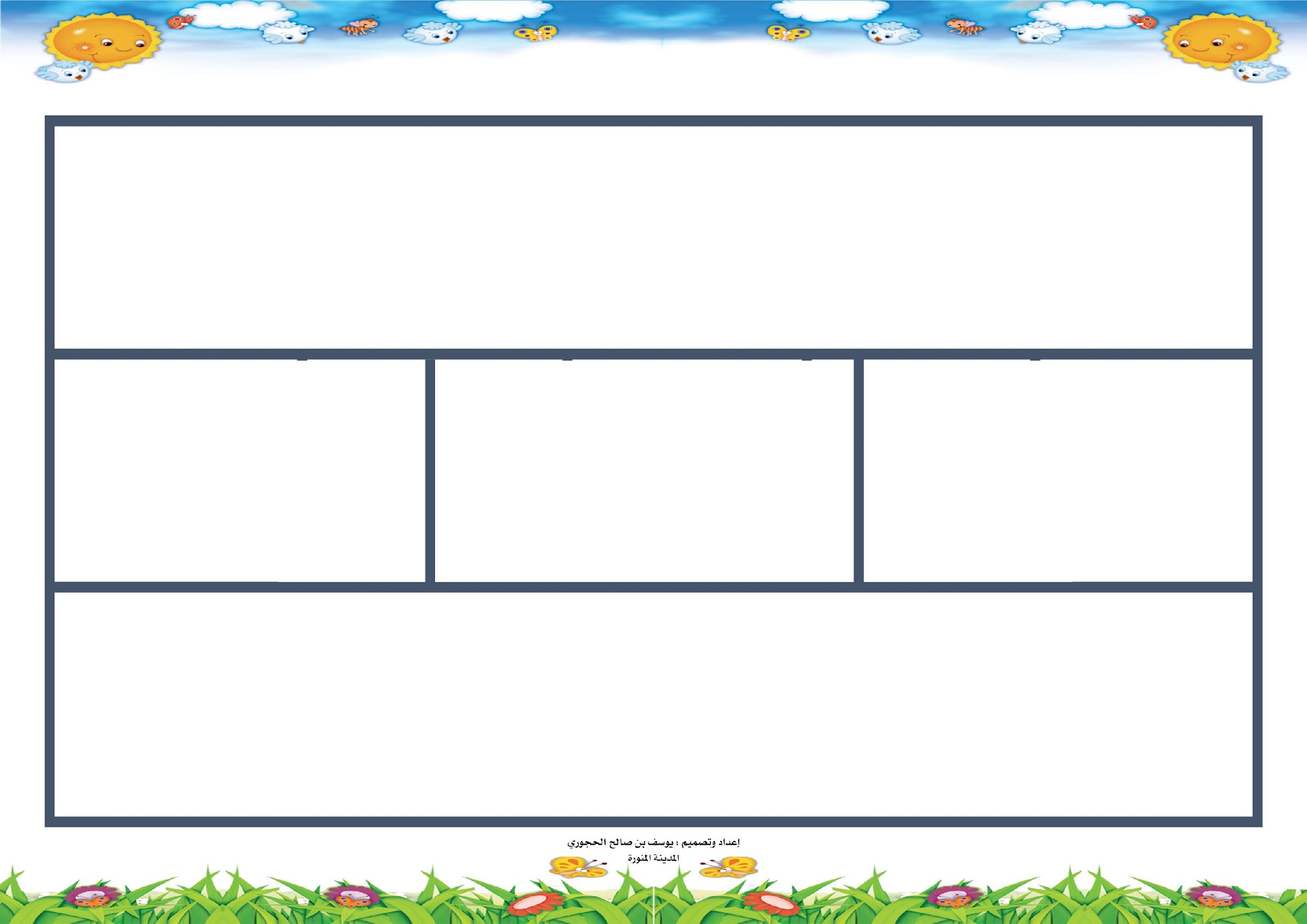 أَ كَـلَ
ـلَ
كَـ
أَ
أَ كَـلَ
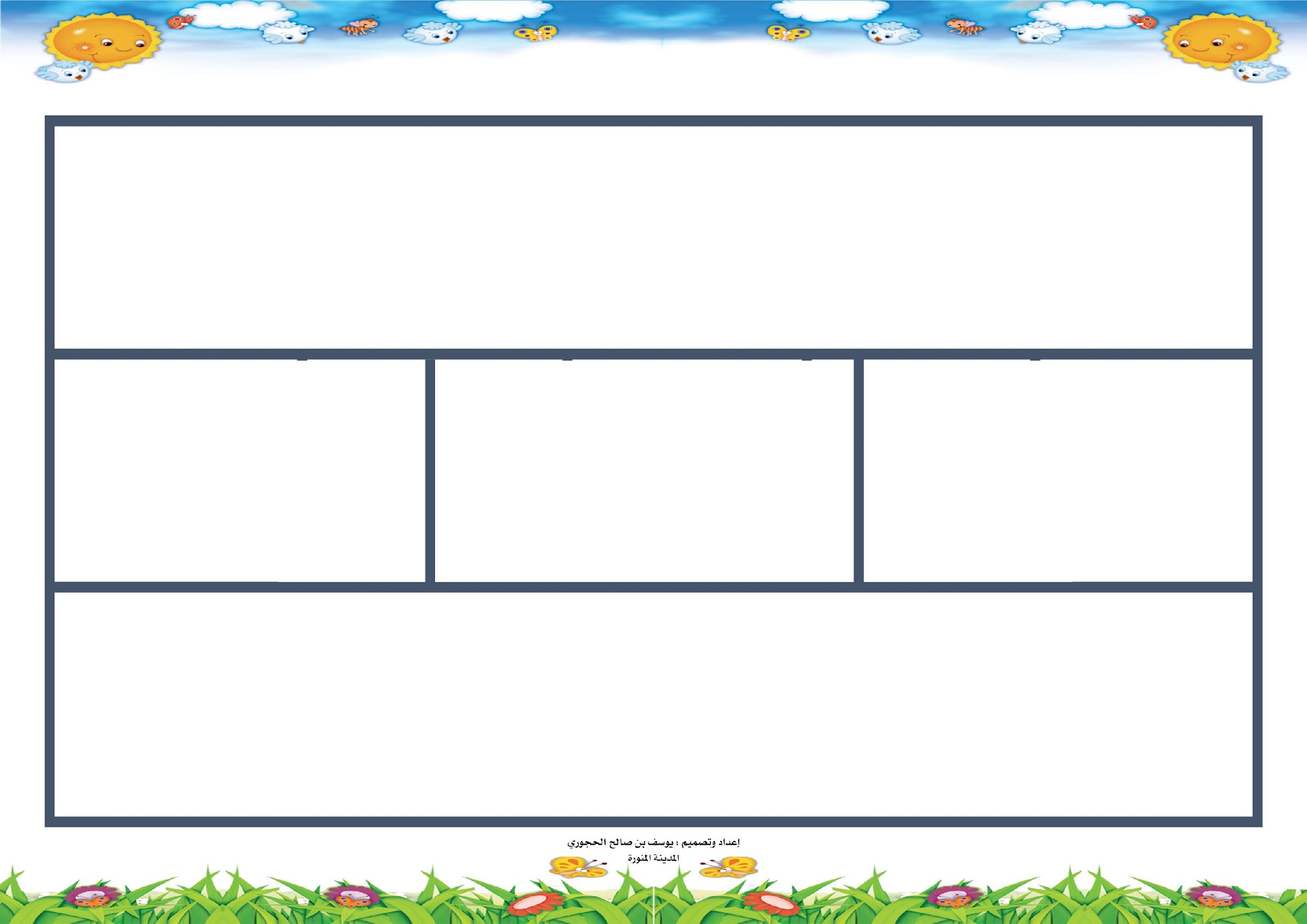 طَـعَـامًا
طَـ
ـعَـا
مًا
طَـعَـامًا
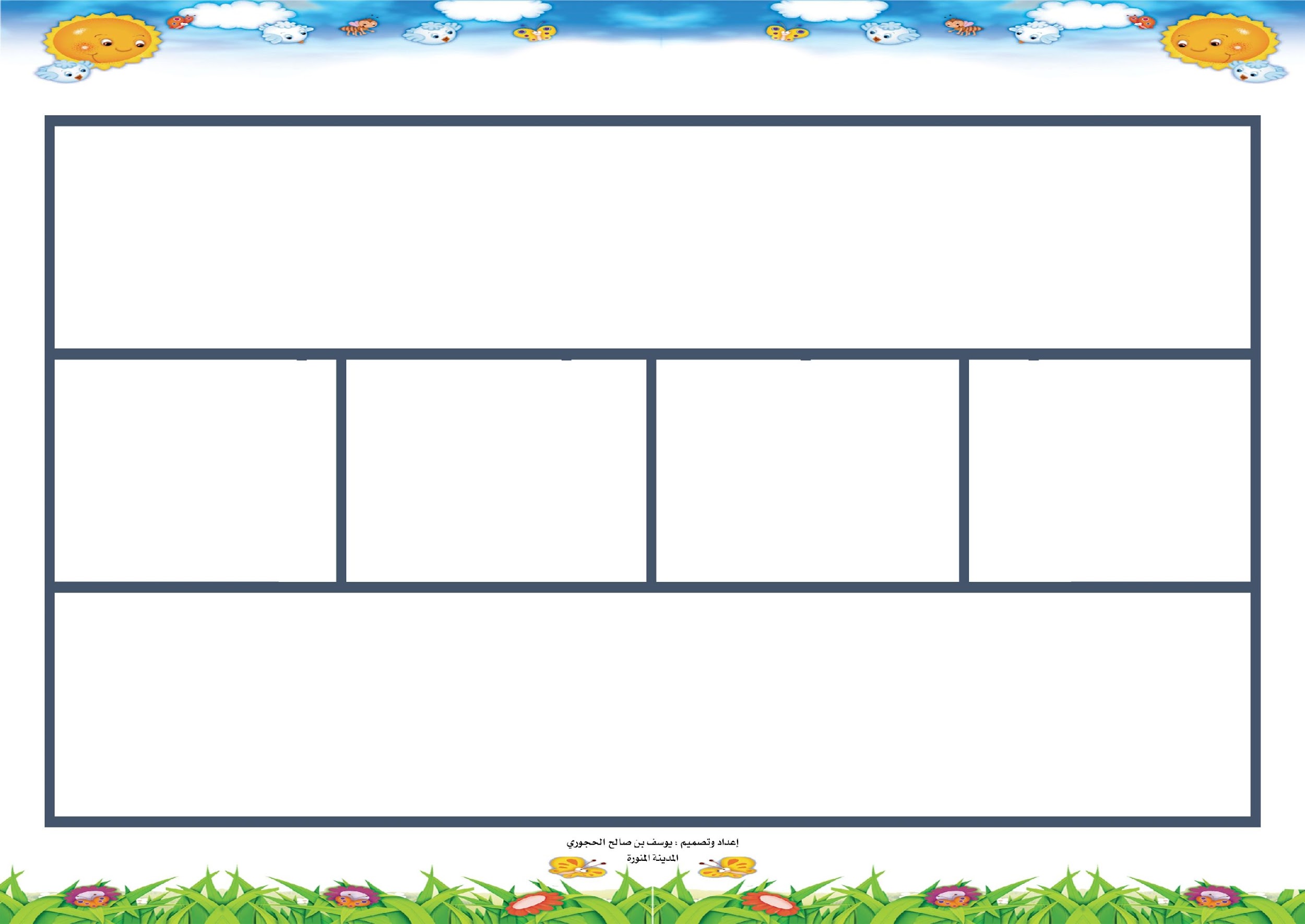 مُـلَـوَّثًـا.
ـوَ
ثًـا
ـلَـوْ
مُـ
مُـلَـوَّثًـا .
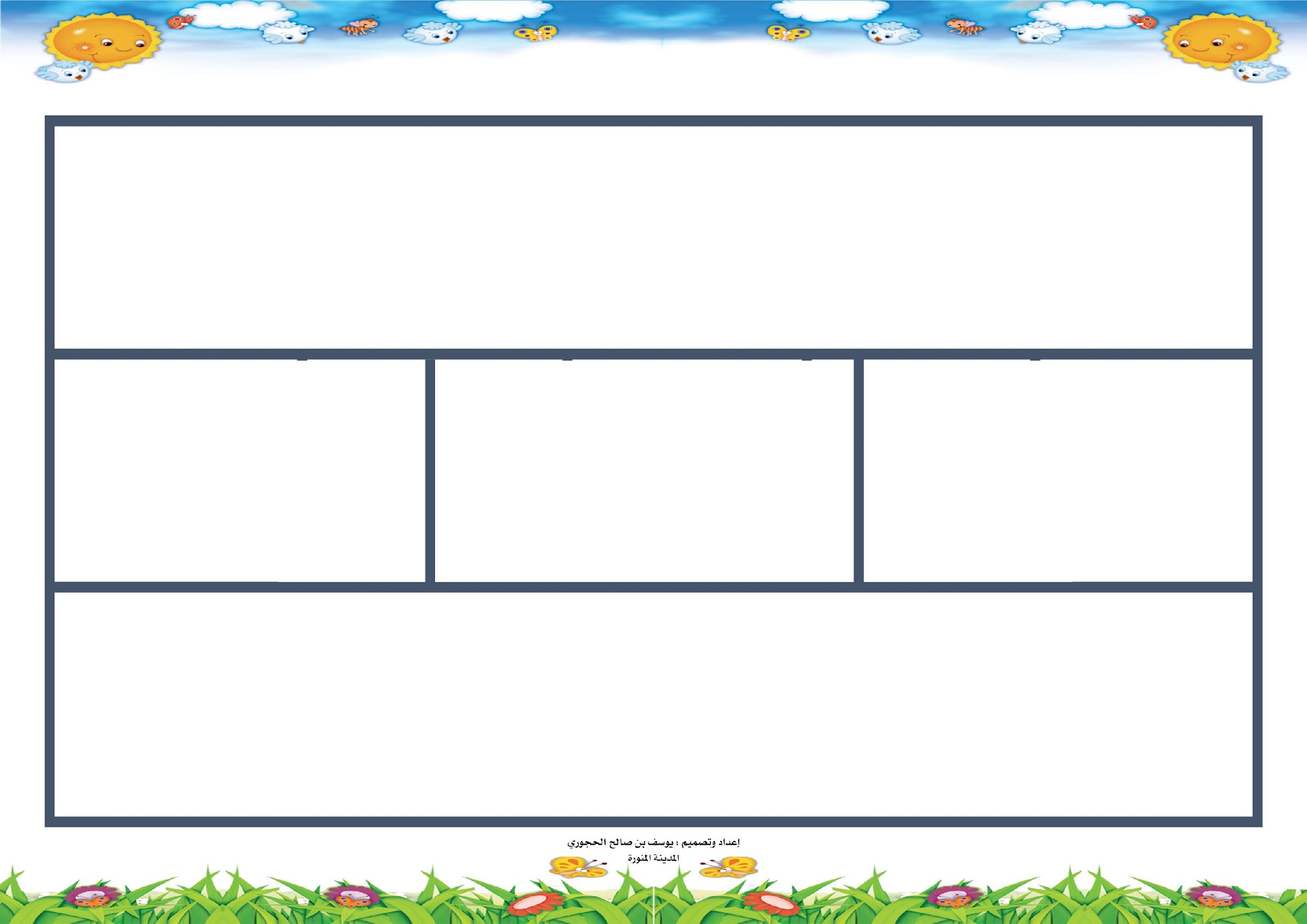 الْأُ مُّ:
مُ
الْـ
أُ مْ
الْأُ مُّ:
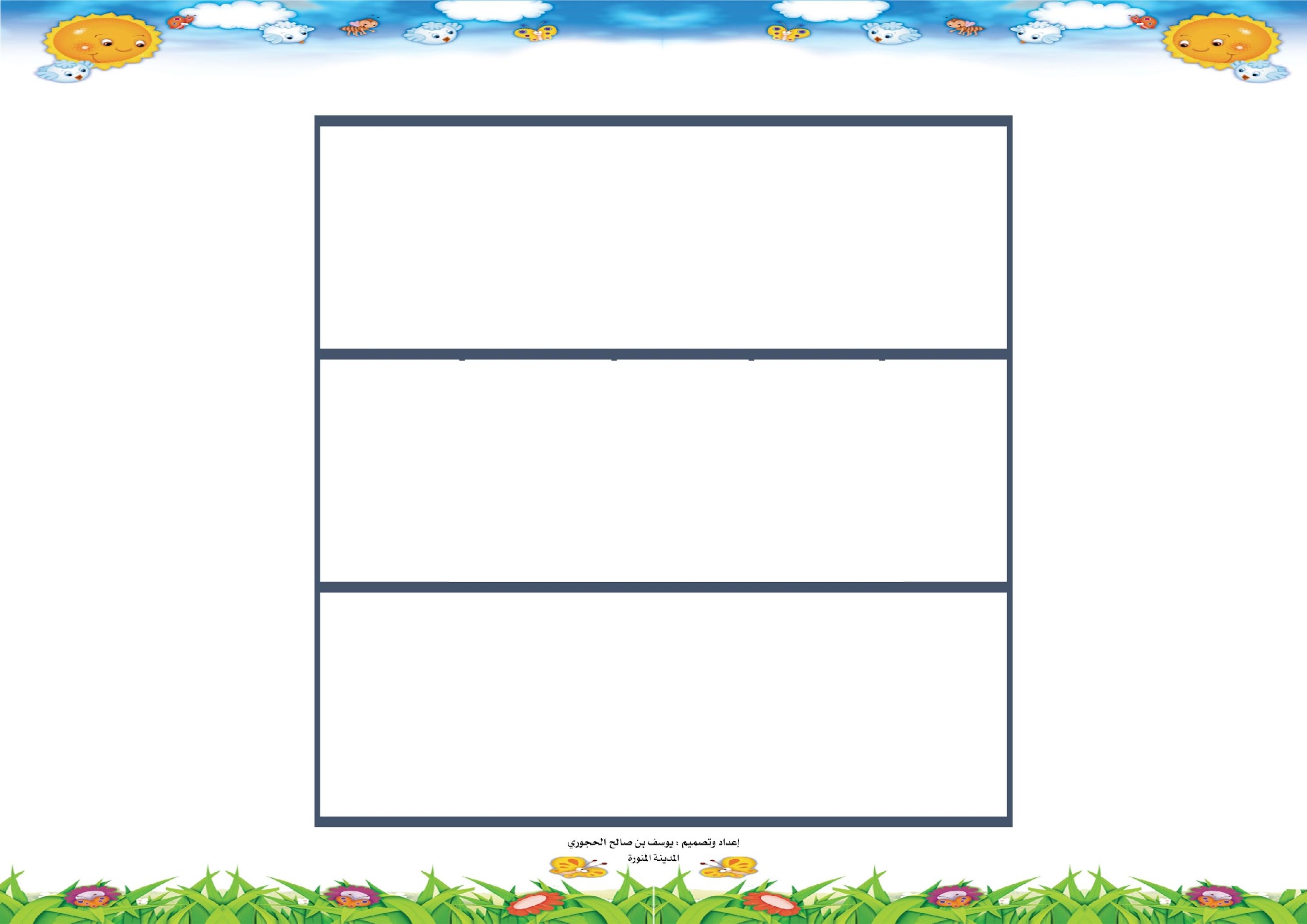 لَا
لَا
لَا
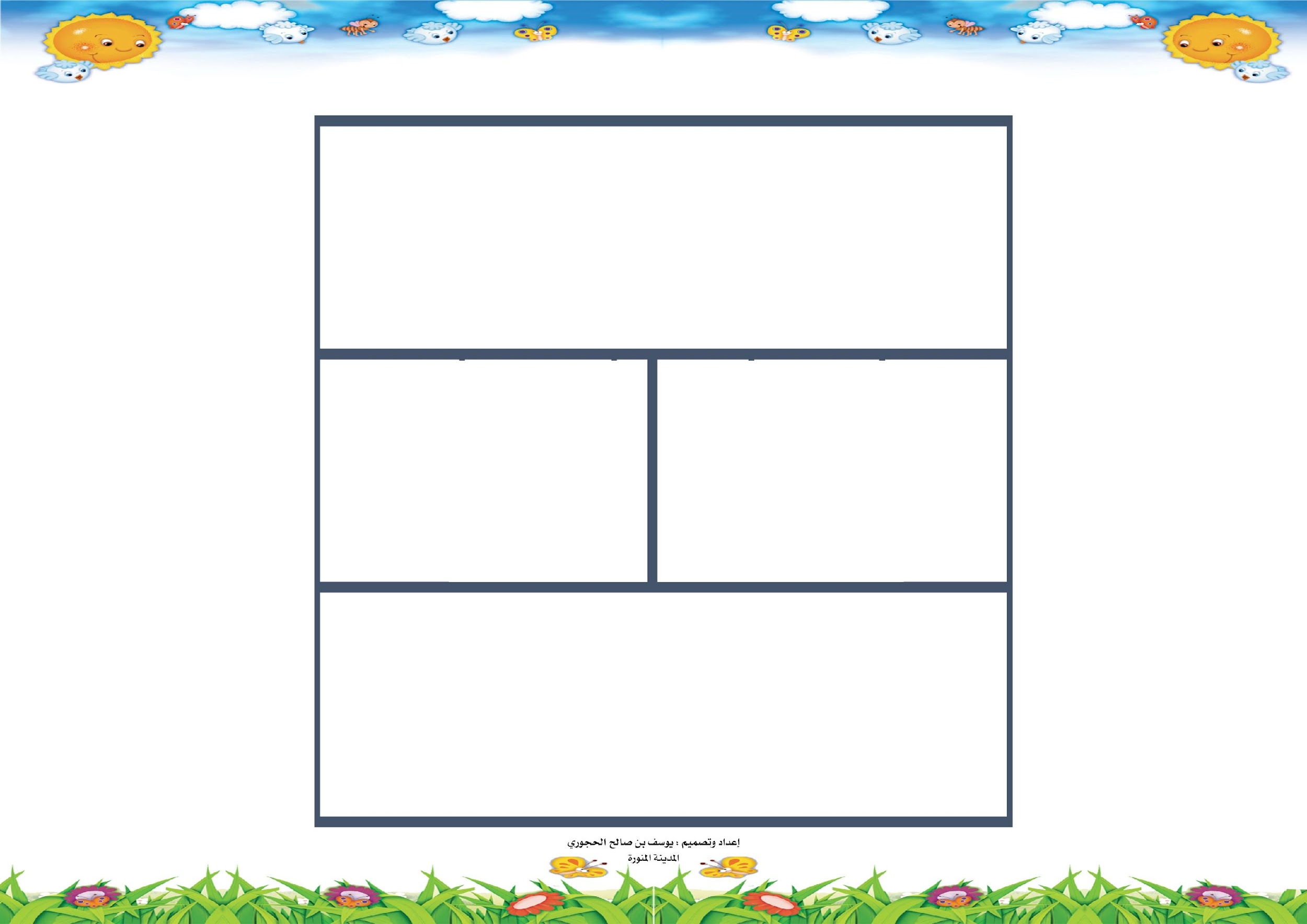 تَـحْــزَنْ
ـزَنْ
تَـحْـ
تَـحْــزَنْ
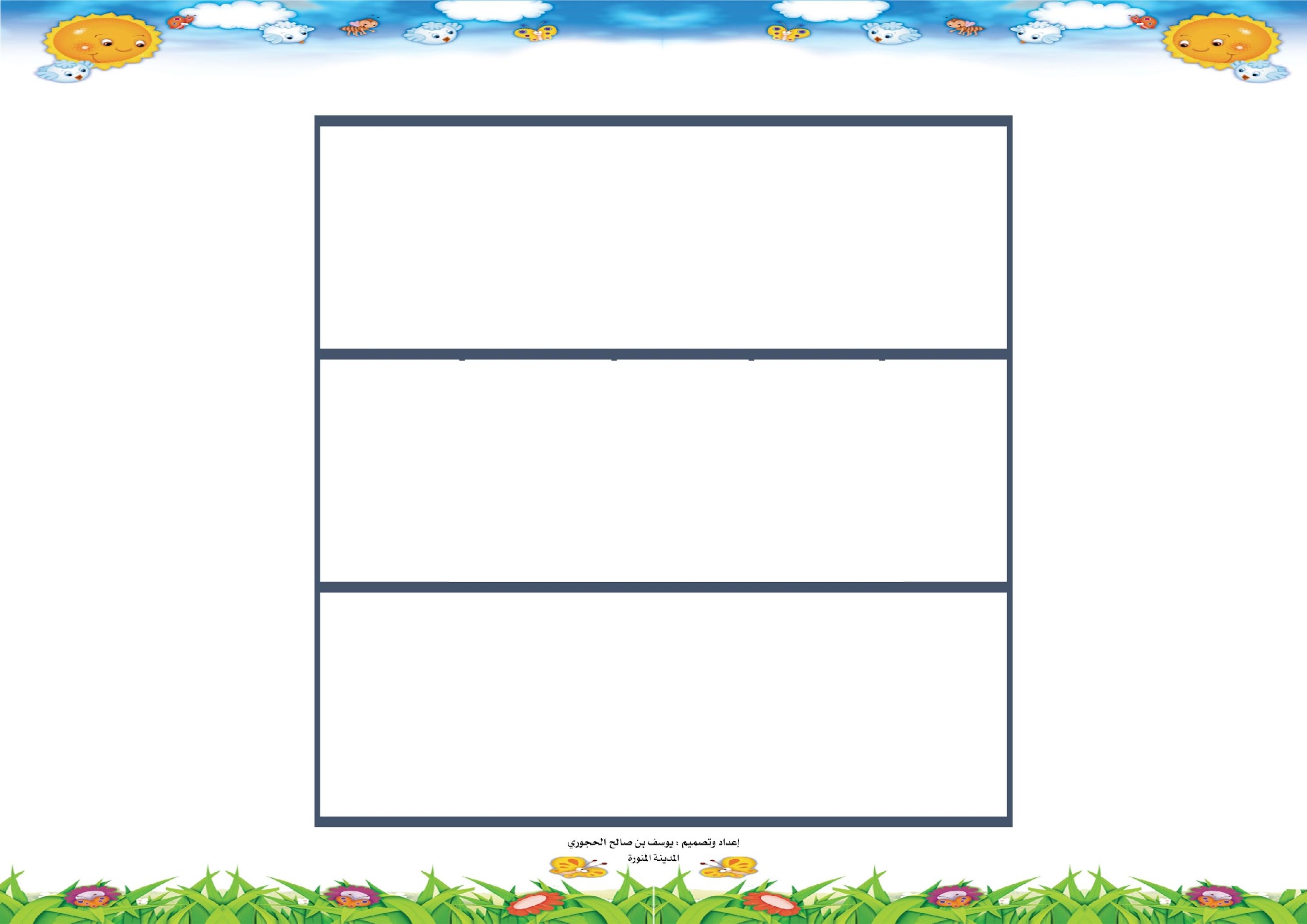 يَـا
يَـا
يَـا
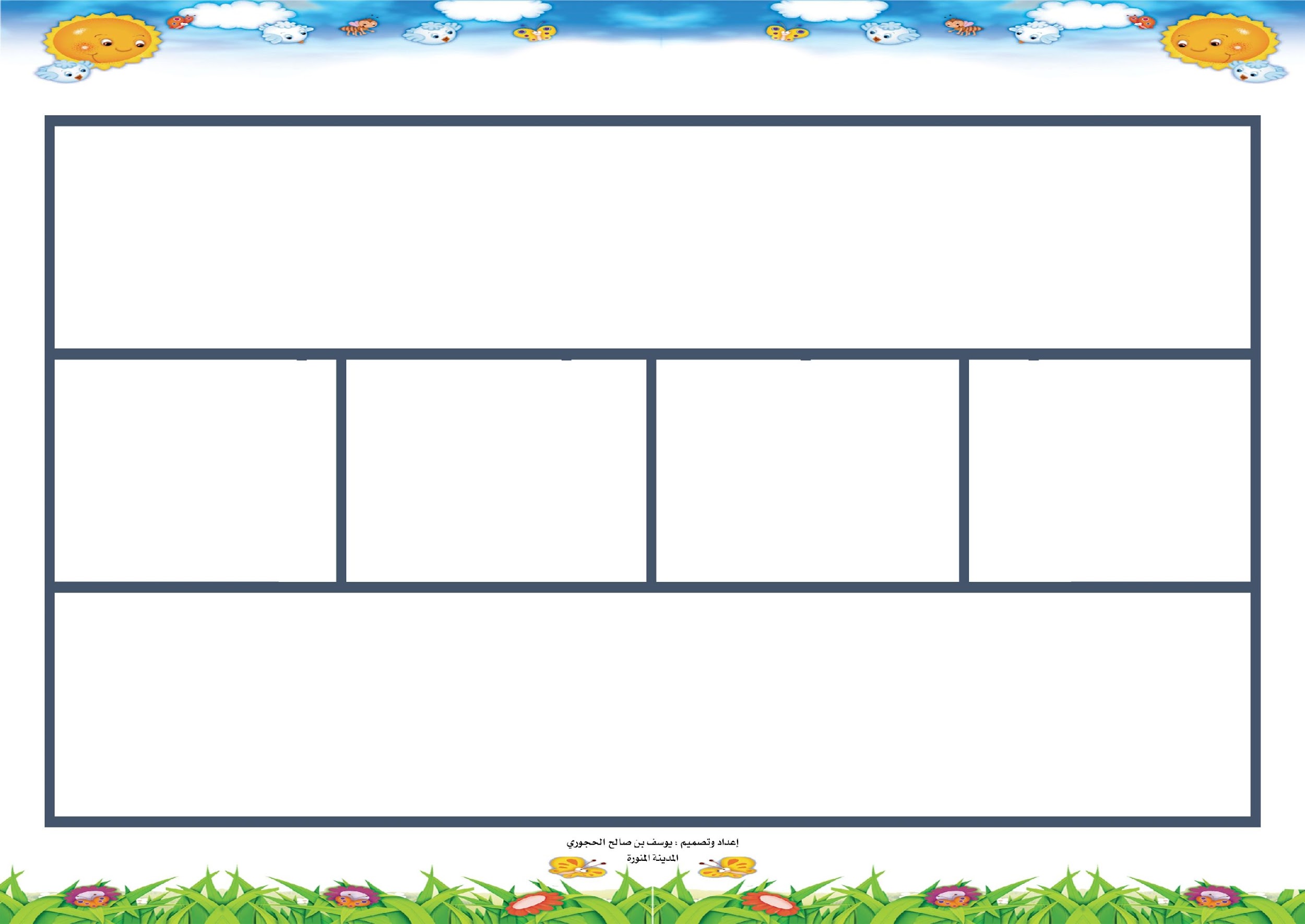 يَـا بُـنَـيَّ ؟
ـيَ
نَــيْ
بُــ
يَـا
يَـا بُـنَـيَّ ؟
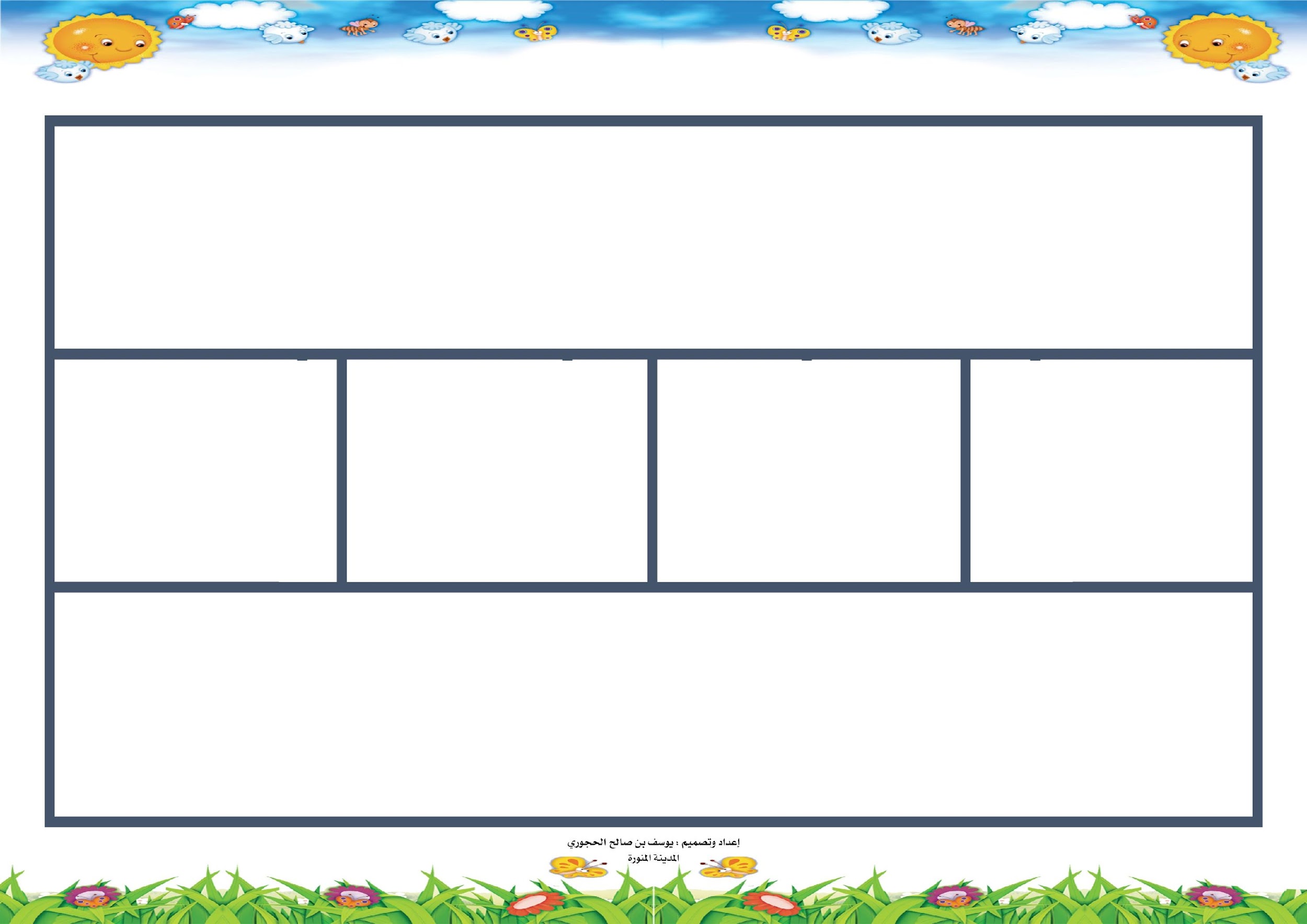 فَـعِنْـدَمَا
مَـا
ـدَ
ـعـِـنـ
فَـ
فَــعِنْـدَمَا
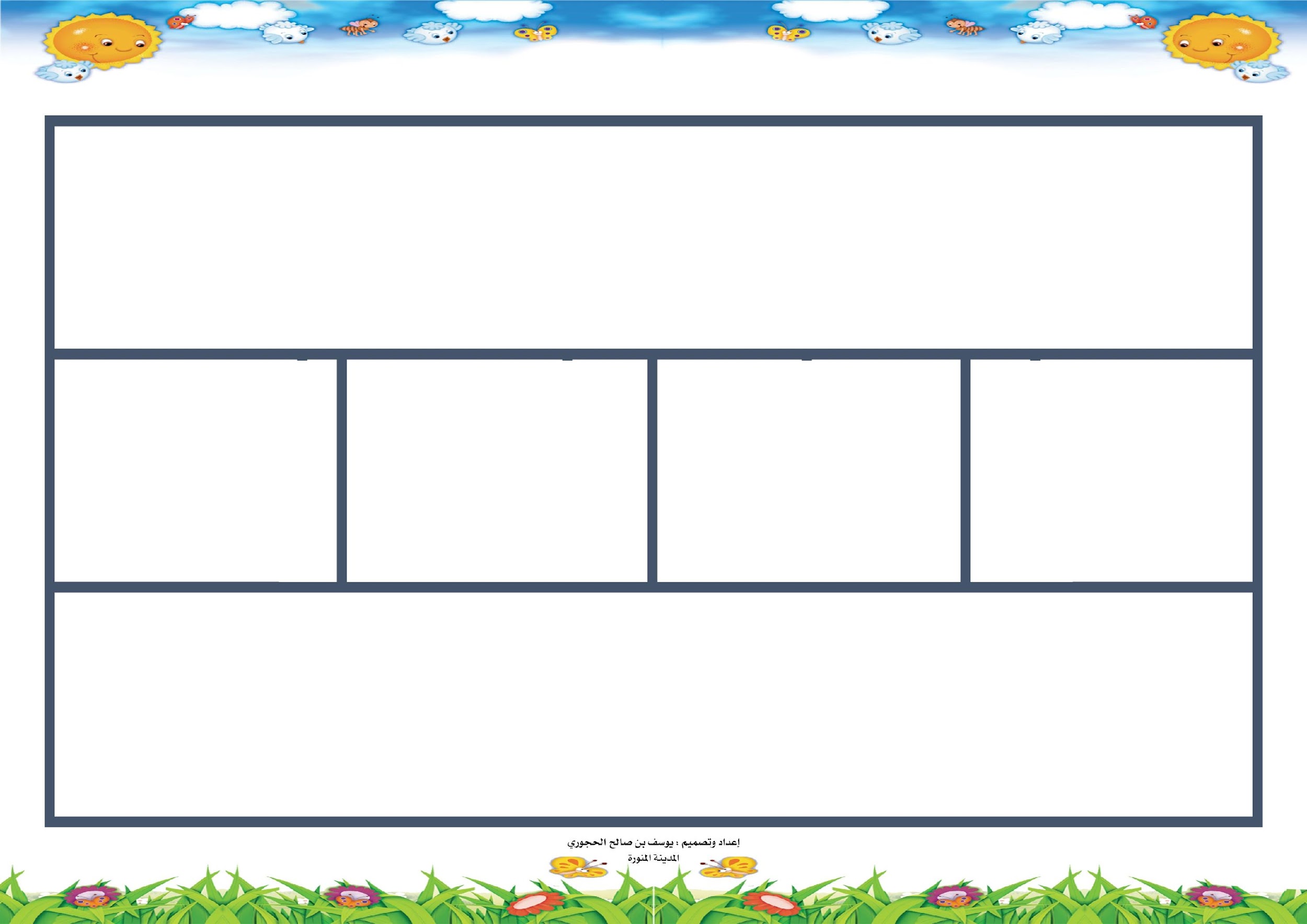 تَـعُـودُهُ
دَ
ـعُـو
تَـ
هُ
تَـعُـودُهُ
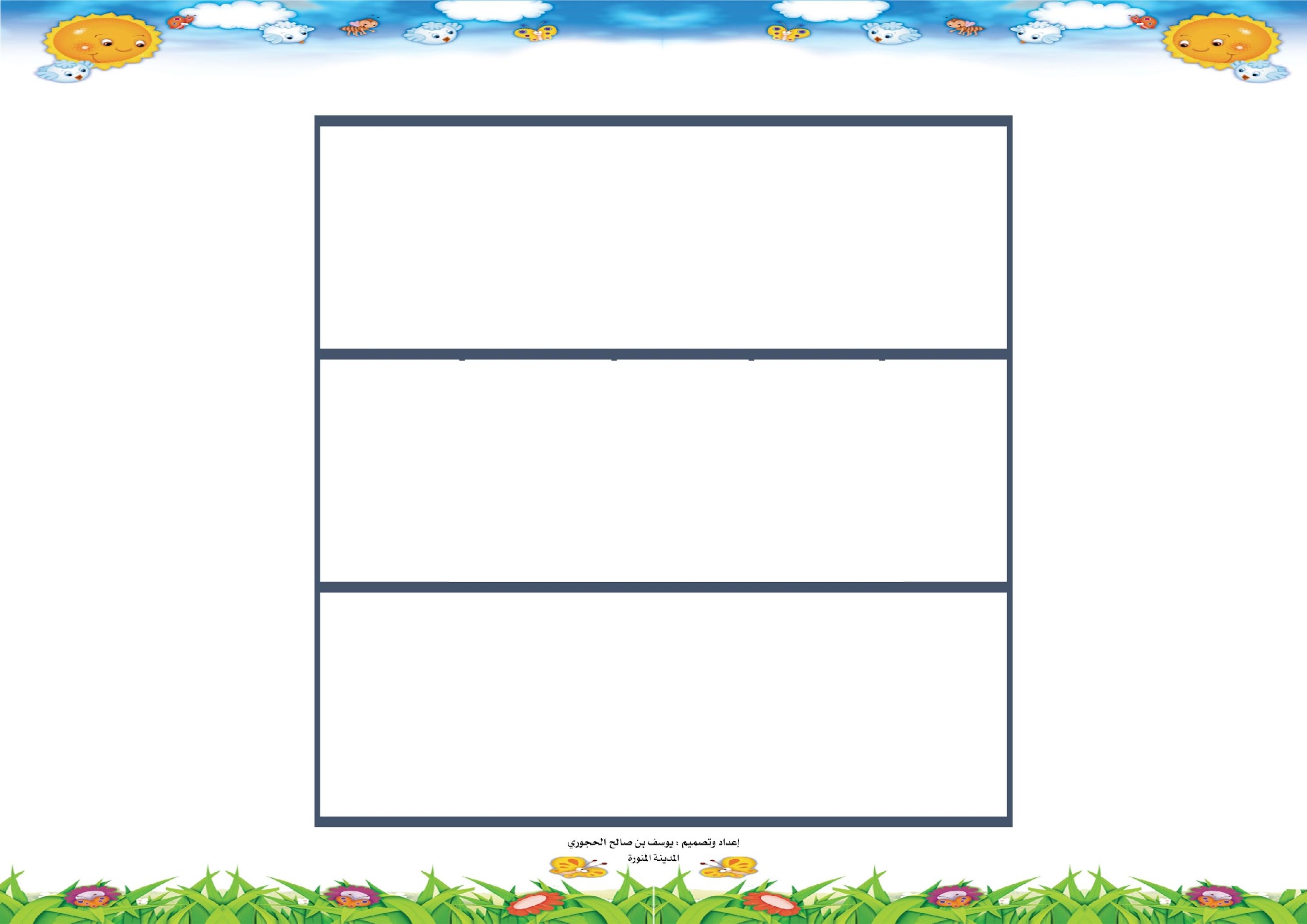 خُـذْ
خُـذْ
خُـذْ
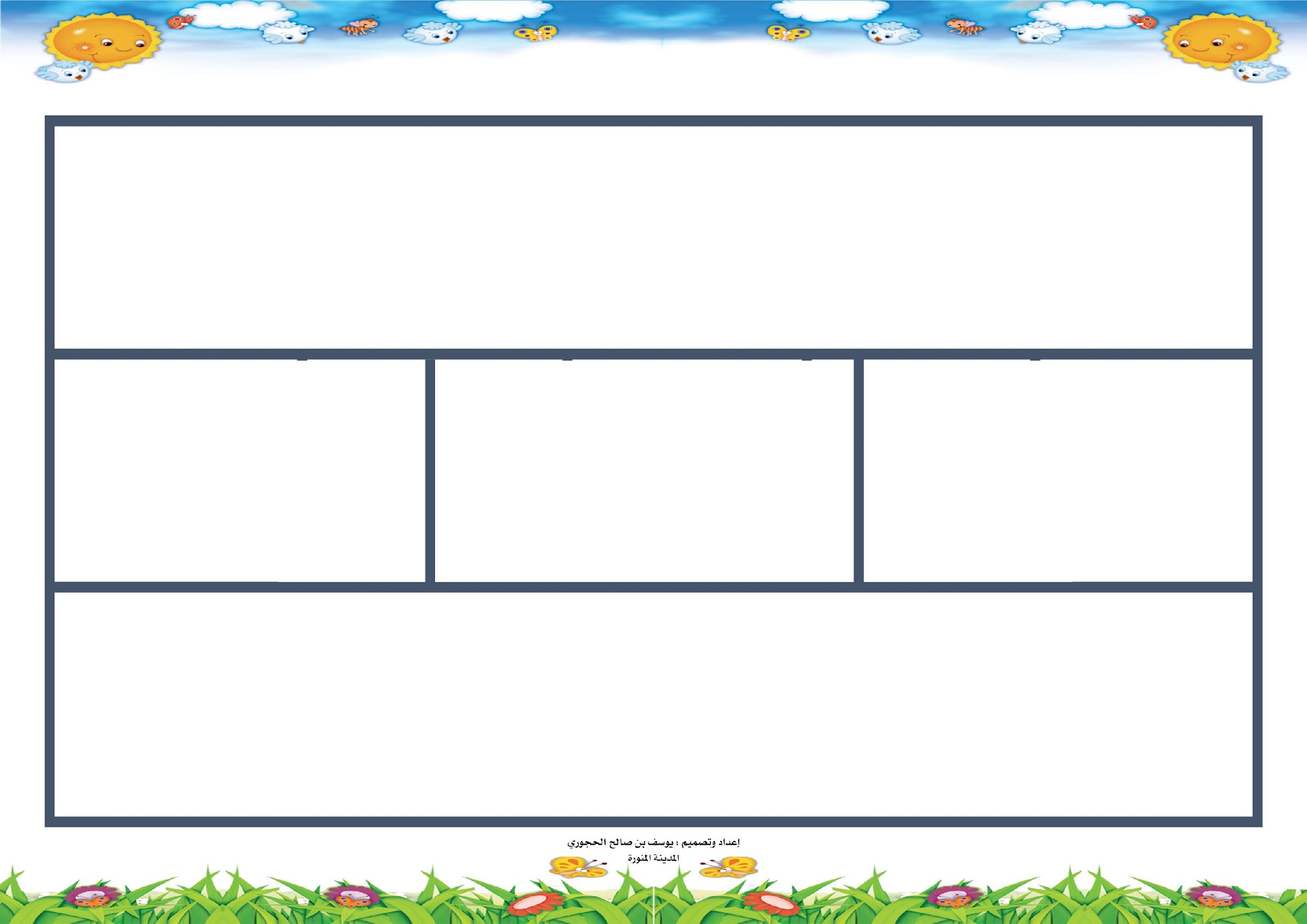 إِلِـيْـهِ
إِ
ـهِ
لَيْـ
إِلِـيْـهِ
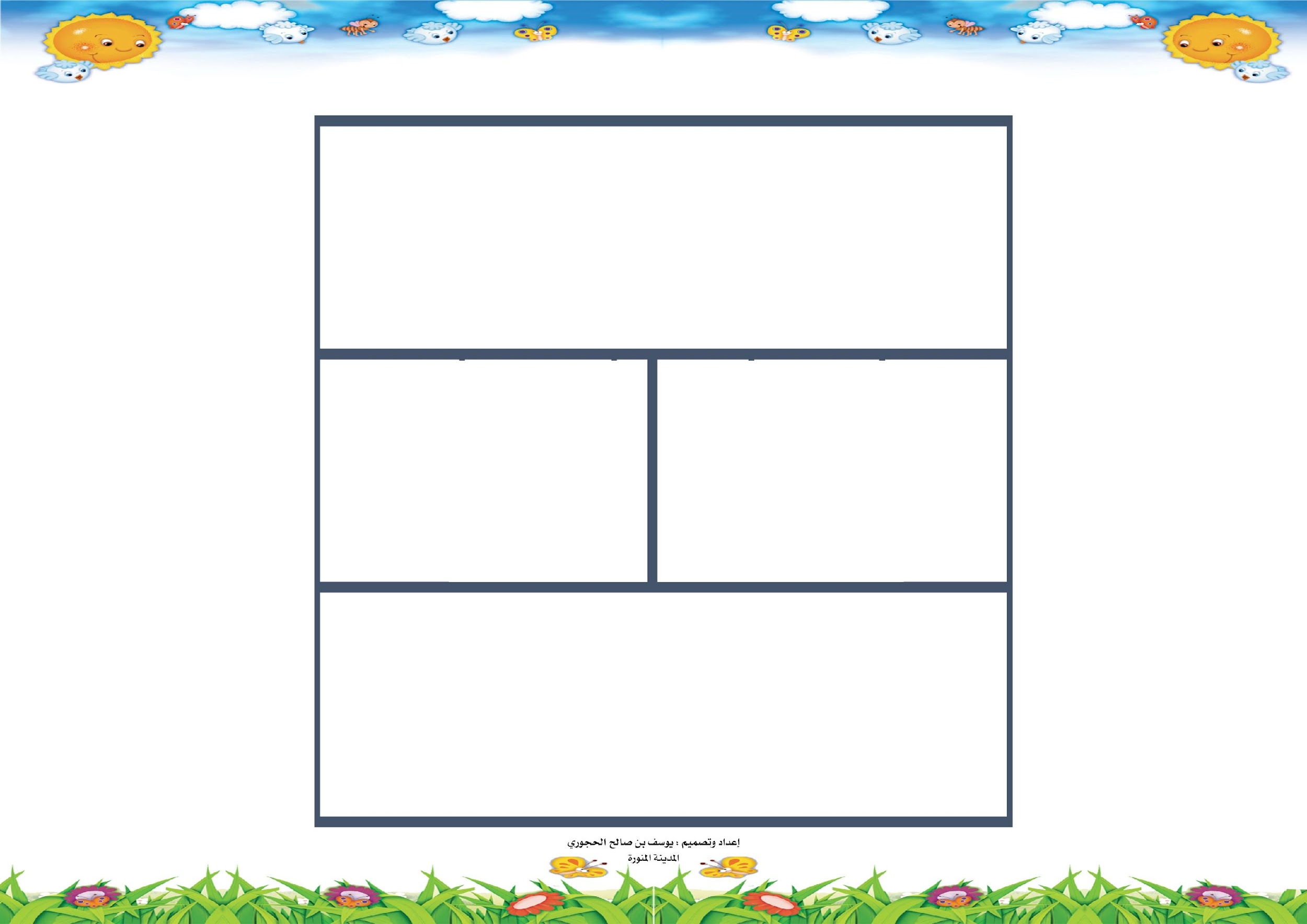 بَــعْـضَ
ـضَ
بـَـعْـ
بَــعْــضَ
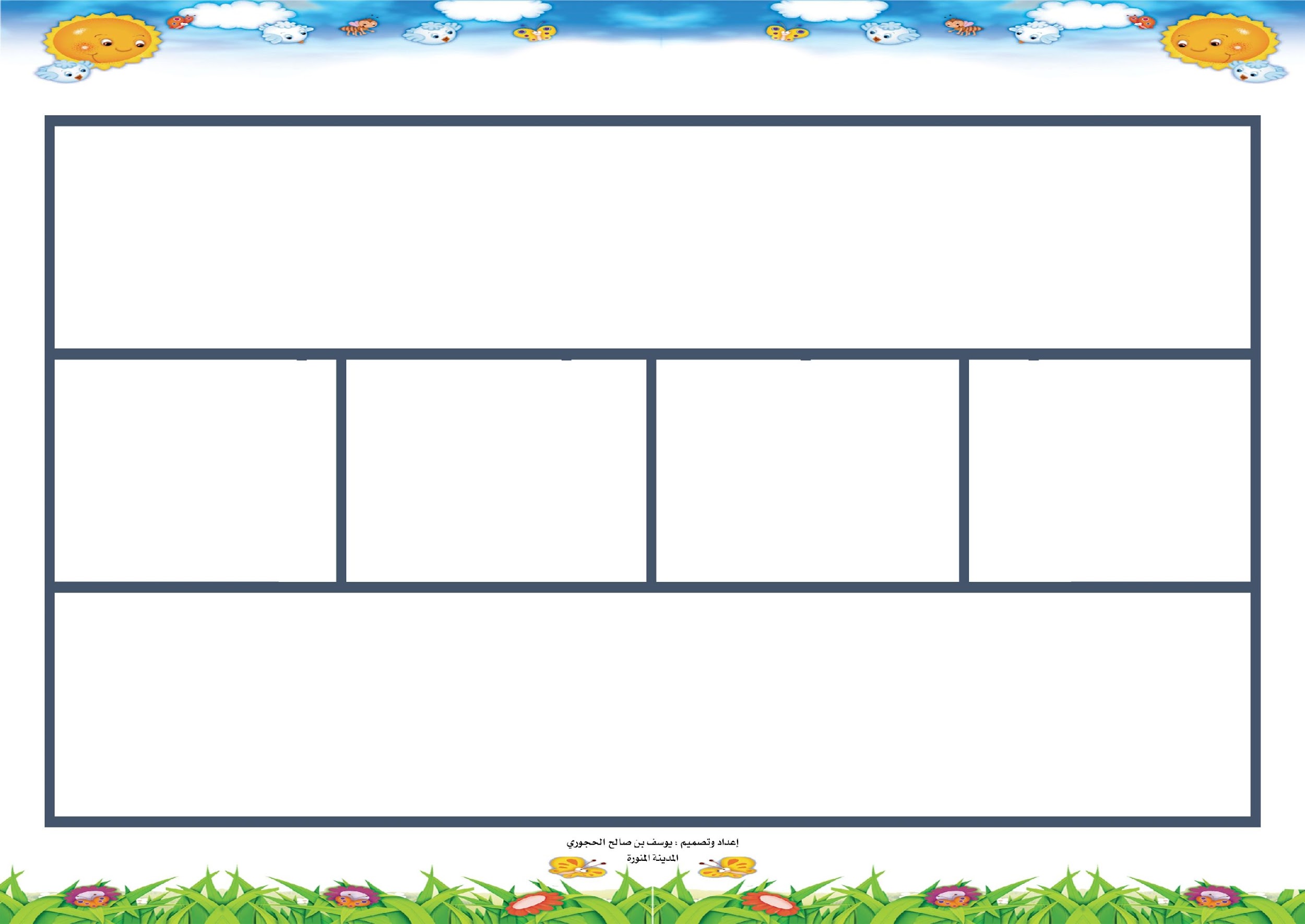 الْـعَـسَـلِ
ـلِ
ـسَـ
ـعَـ
الْـ
الْـعَـسَـلِ
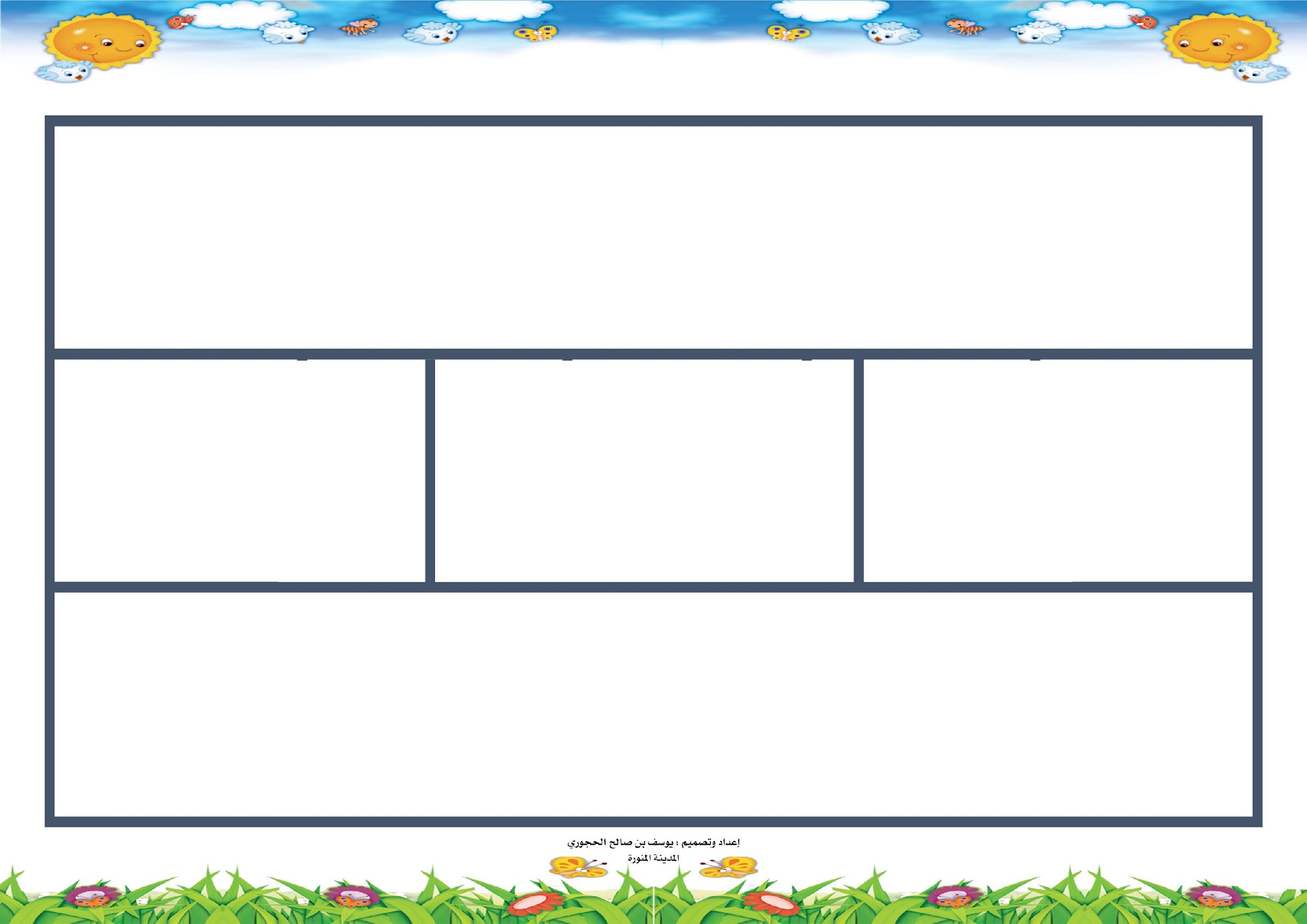 فَـفِــيـهِ
ـهِ
ـفِـيـ
فَـ
فَـفِــيـهِ
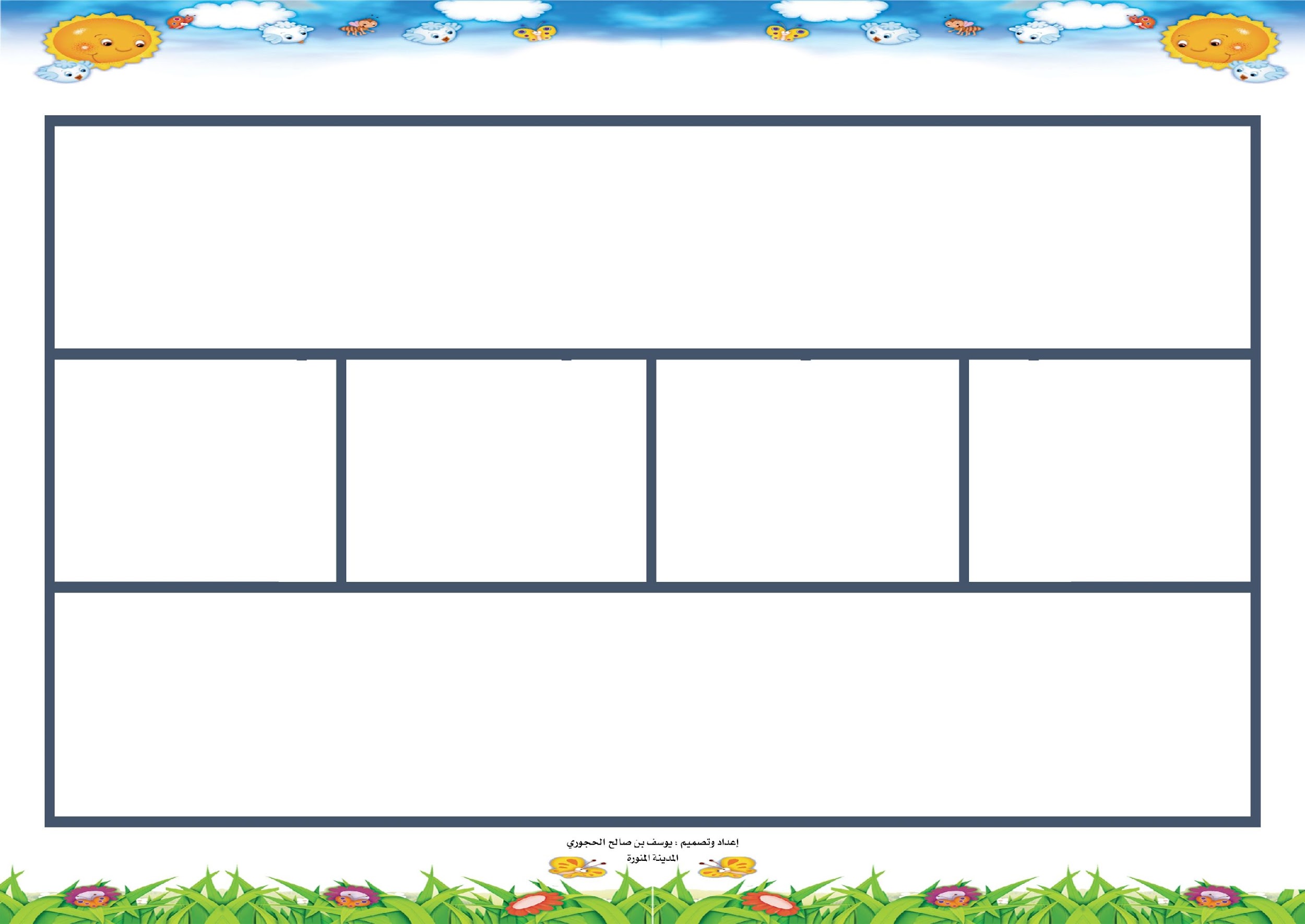 الشِّفَـاءُ
ءُ
ـشِـ
ـفَـا
الـشْـ
الـشِّـفَـاءُ
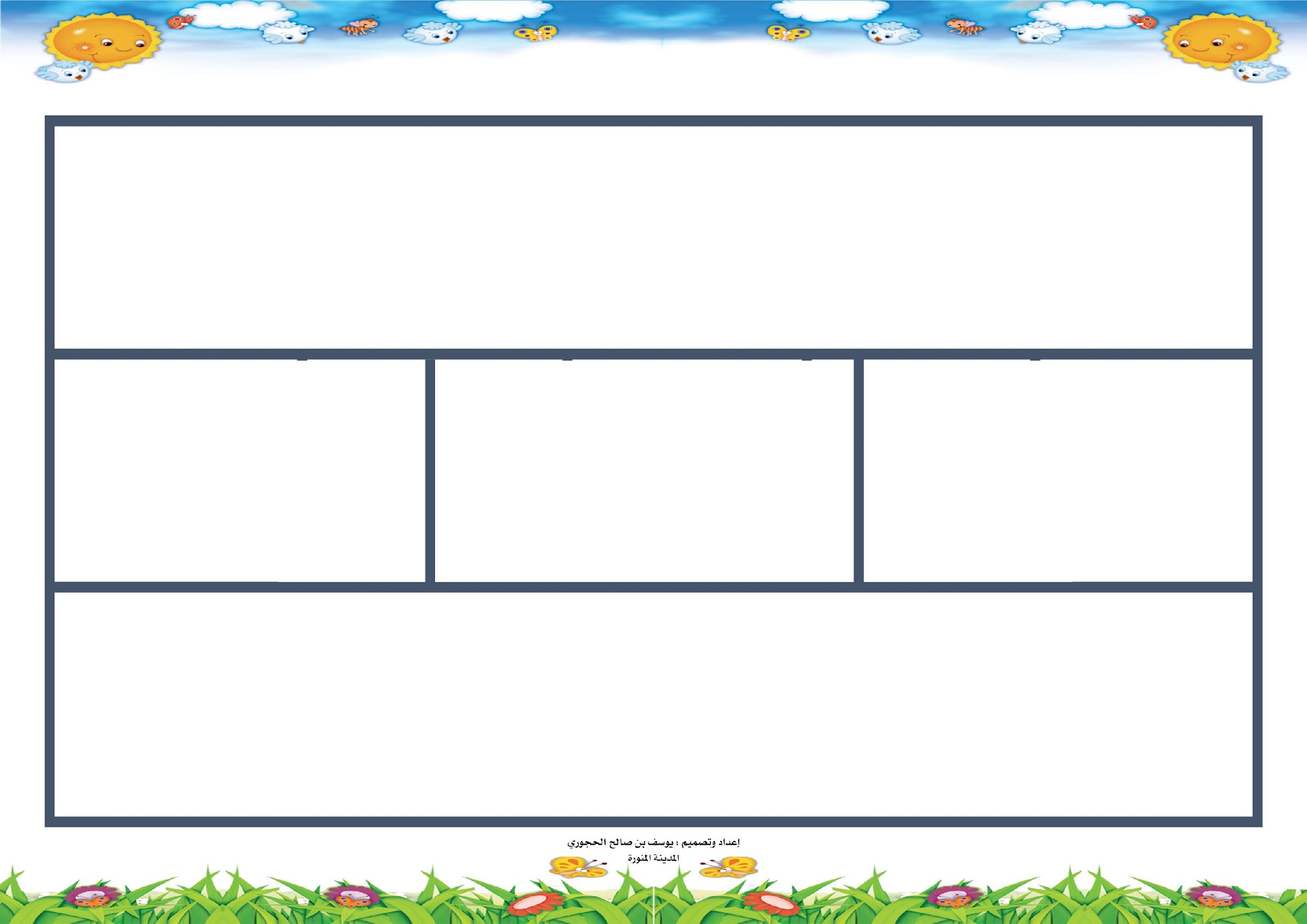 بِـإِذْنِ
بِـ
نِ
ـإِذْ
بِـإِذْنِ
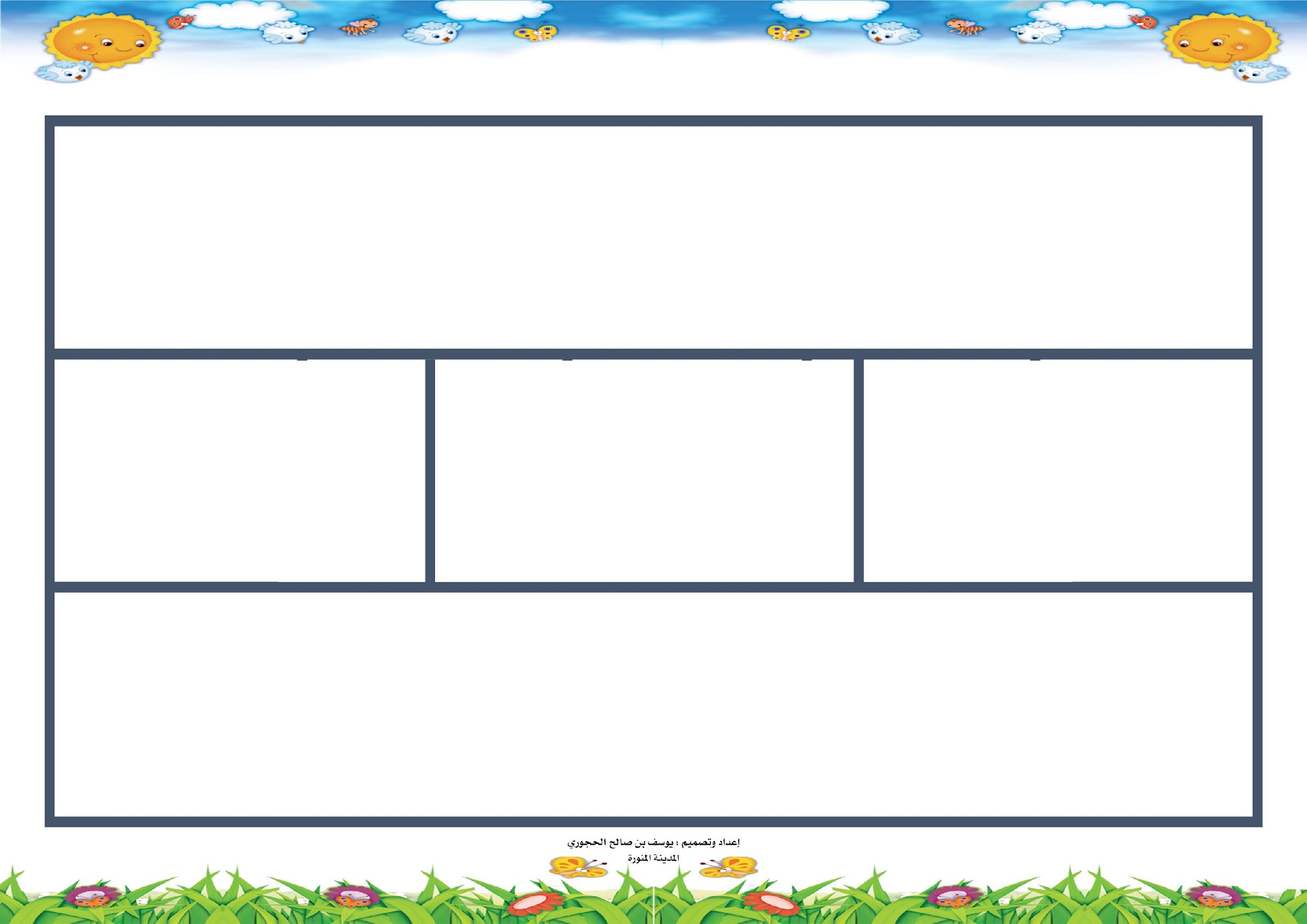 اللَّهِ .
ــهِ
ـلَـ
اللْـ
اللَّــهِ .
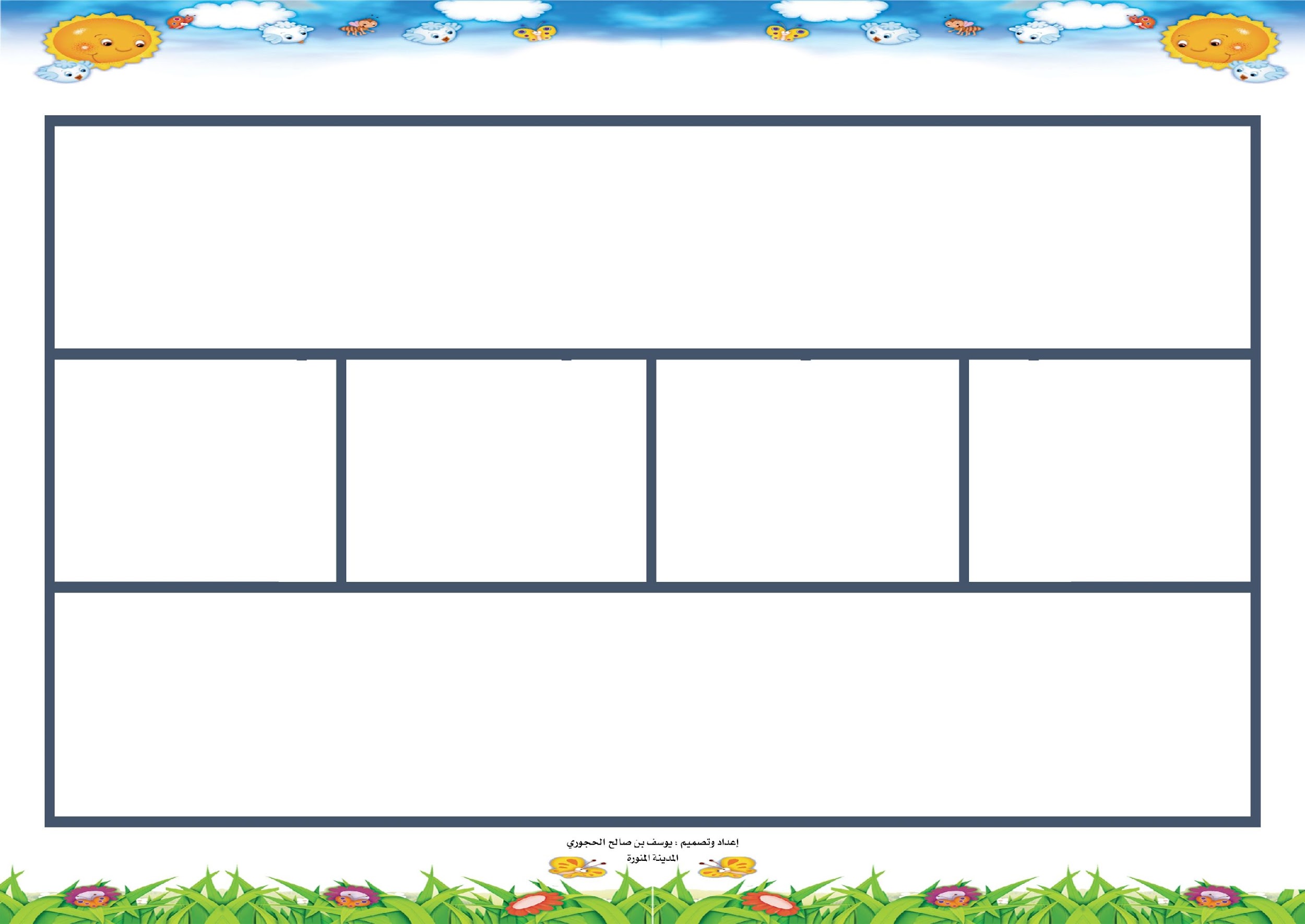 فَـاللَّــهُ
ـهُ
ـلَـ
فَـ
ـاللْـ
فَـاللَّــهُ
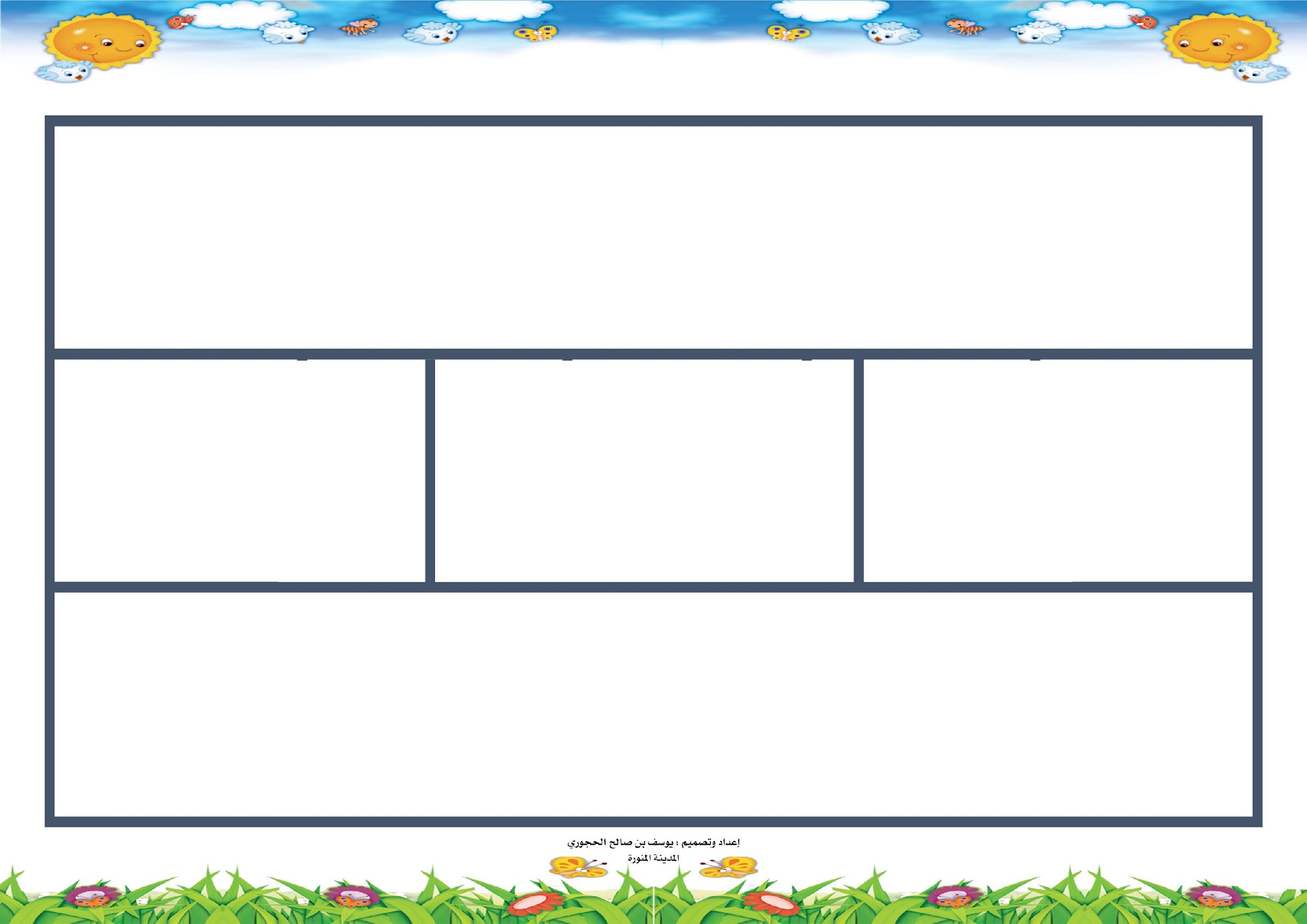 يَـقُـولُ
لُ
ـقُـو
يَـ
يَــقُـولُ
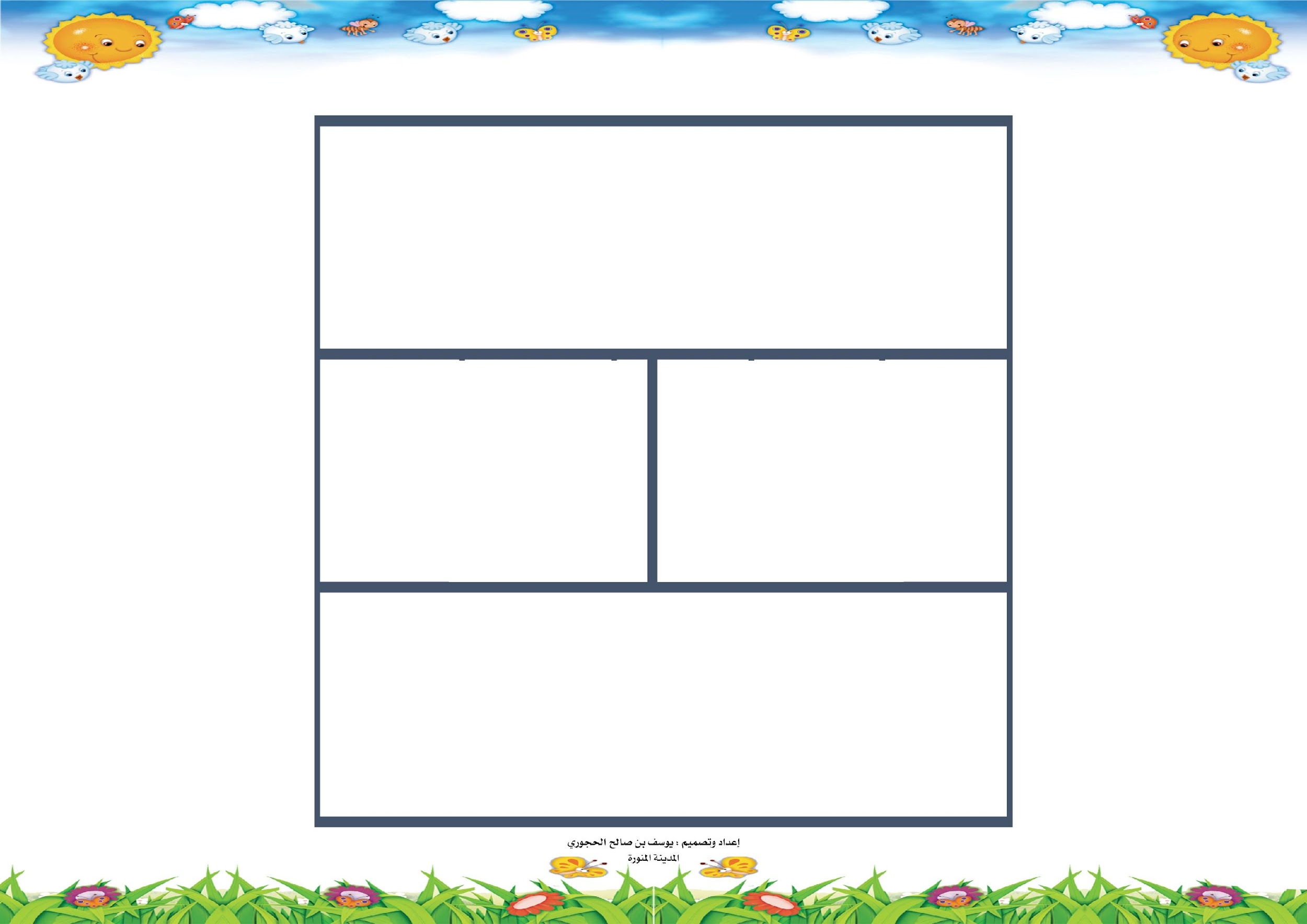 عَـنِ
ـنِ
عَــ
عَــنِ
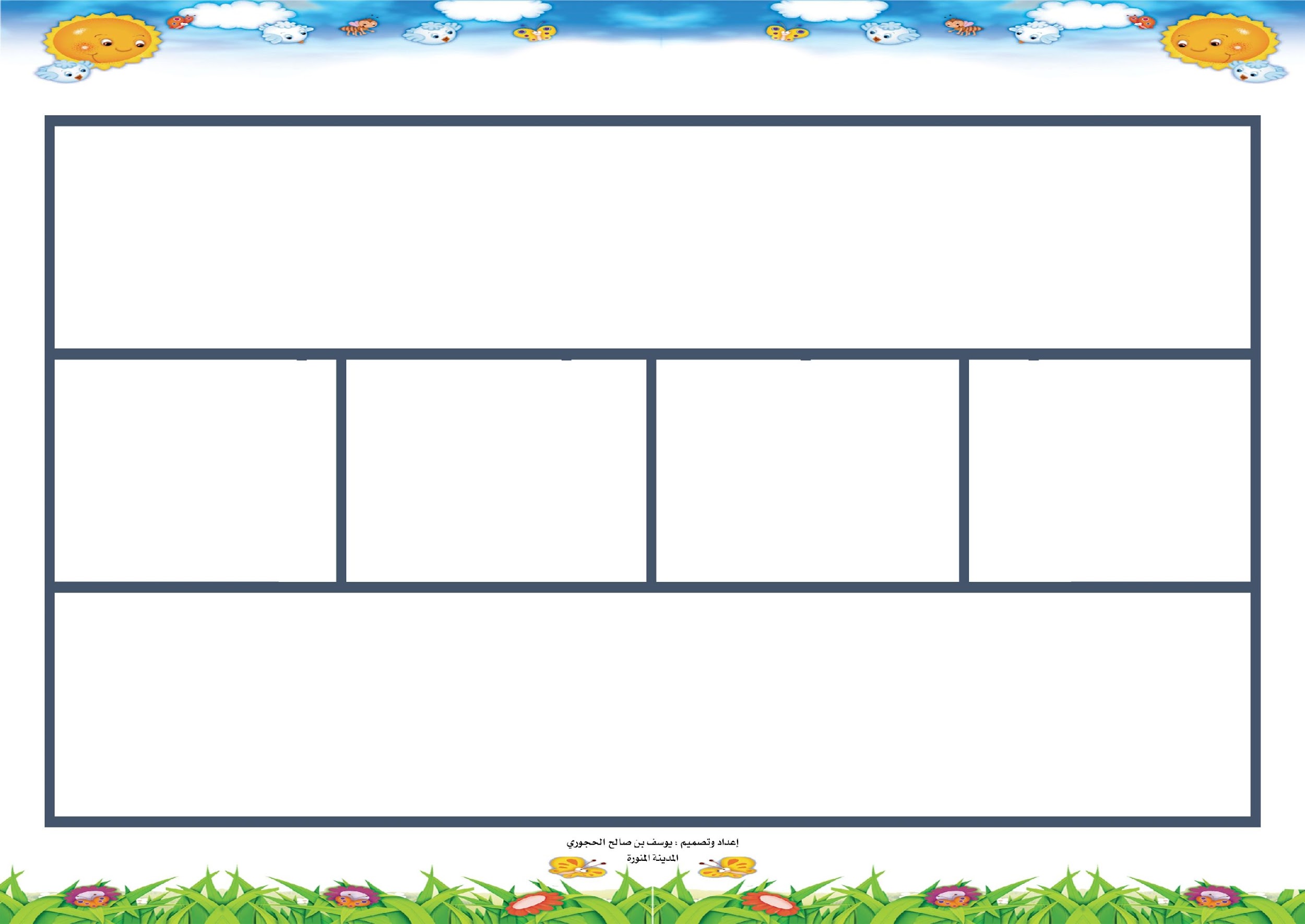 الْـعَـسَـلِ :
ـلِ
ـسَـ
ـعَـ
الْـ
الْـعَـسَـلِ :
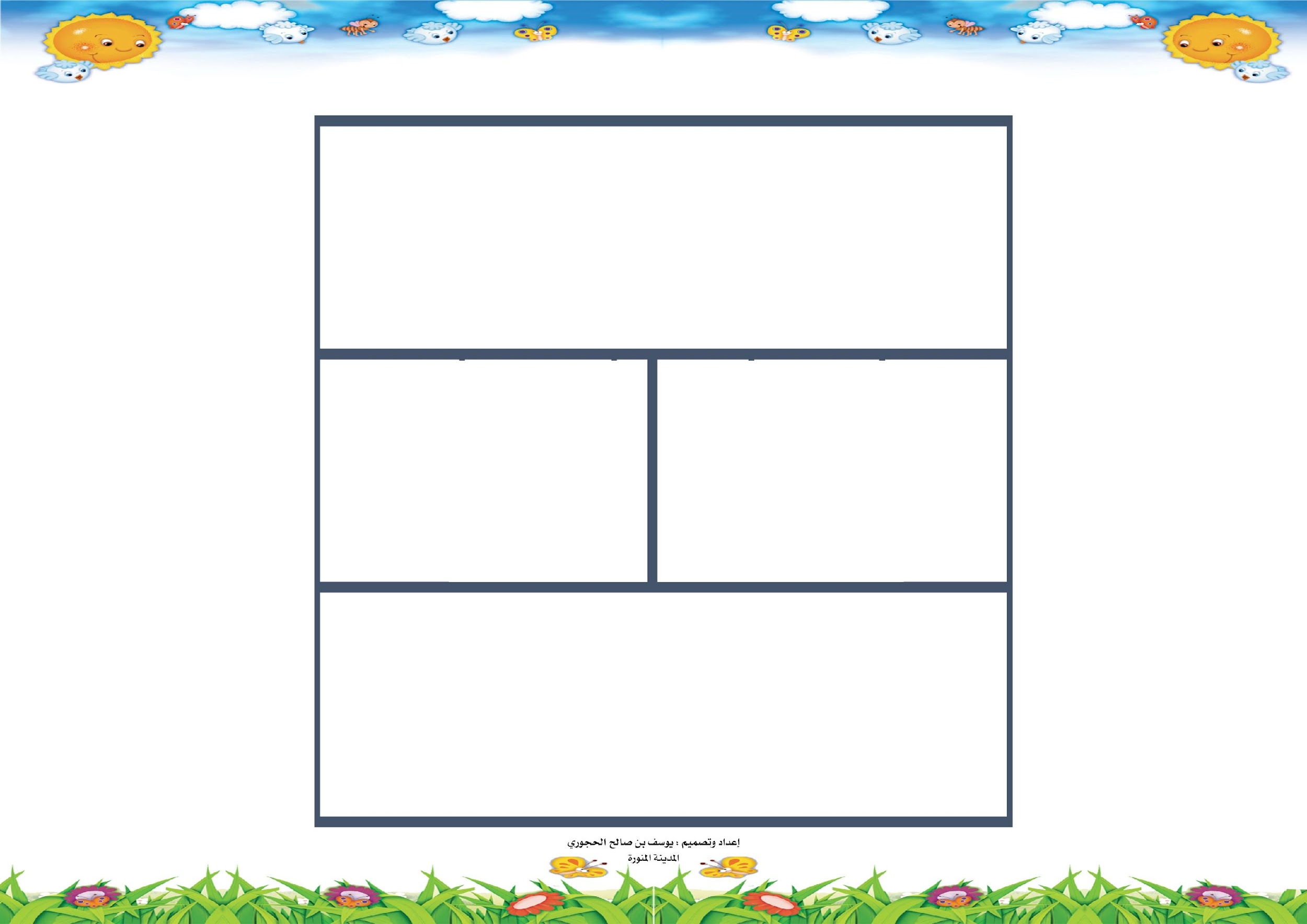 ( فِـيـهِ
فِـيـ
ـهِ
فِـيــهِ
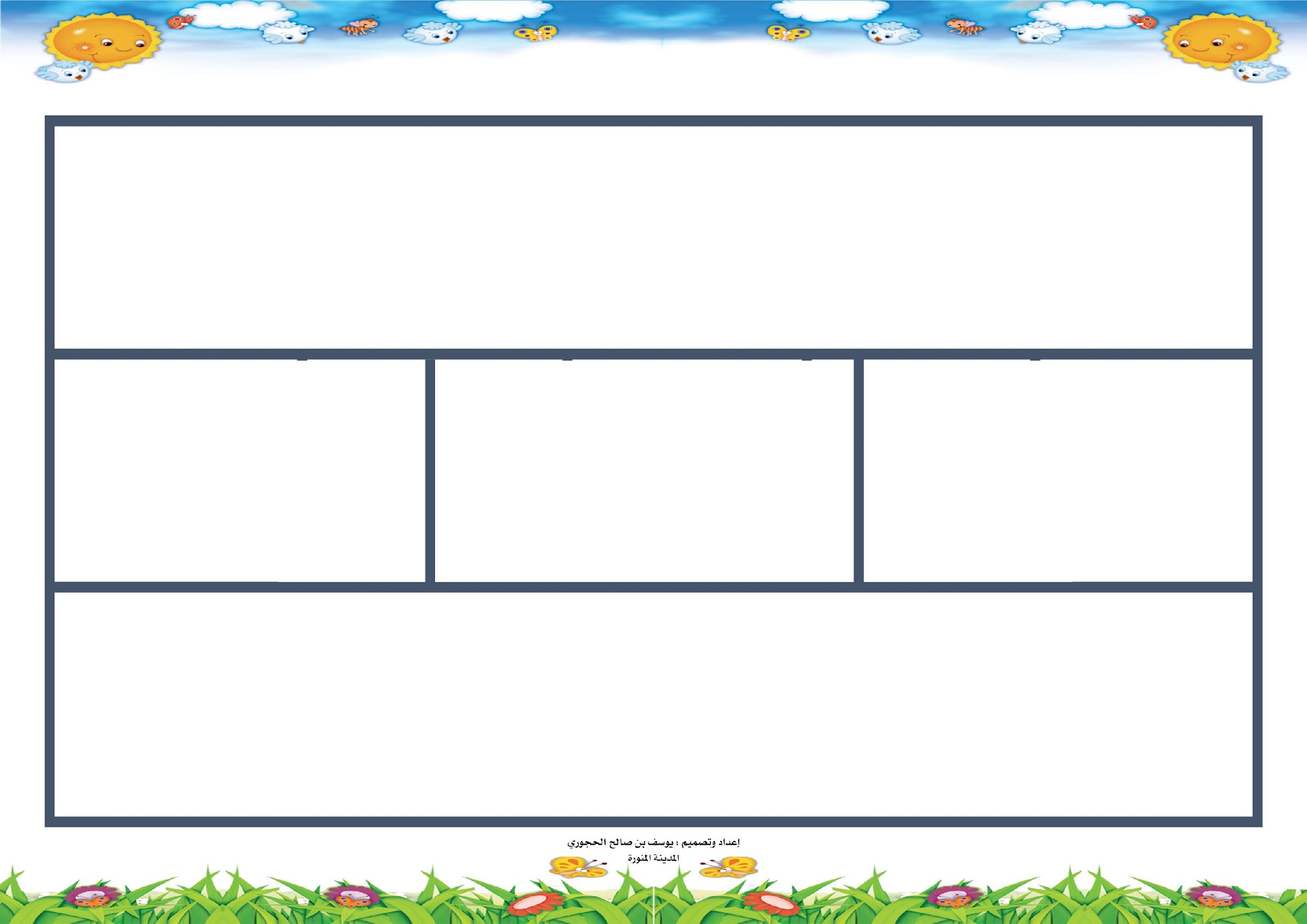 شِـفَـاءٌ
ءٌ
ـفَـا
شِـ
شِـفَـاءٌ
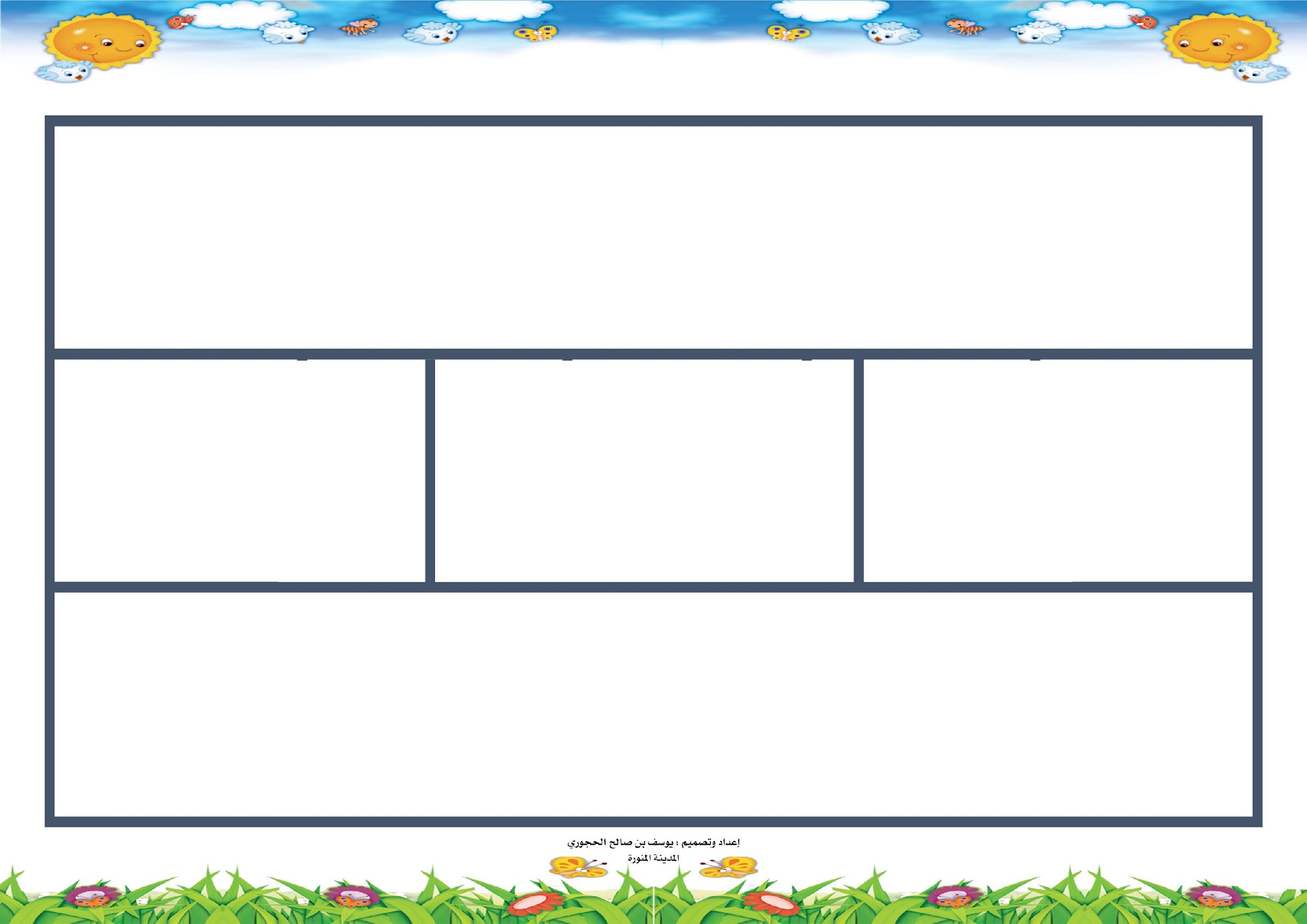 لِلنَّـاسِ )
سِ
ــنَـا
لِـلنْـ
لِـلنَّـاسِ
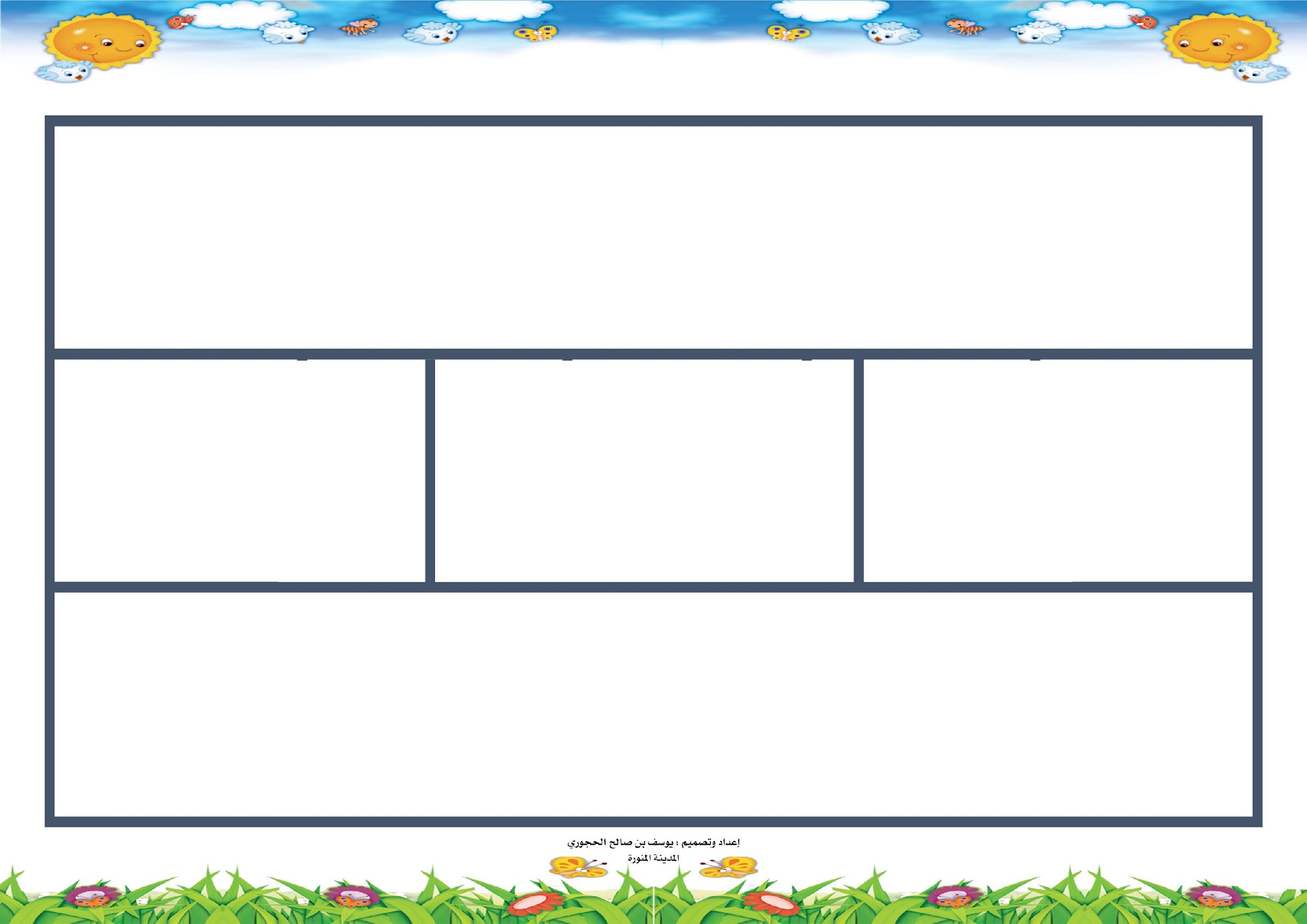 صَـالِـحٌ:
ـحٌ
لِـ
صَـا
صَـالِـحٌ:
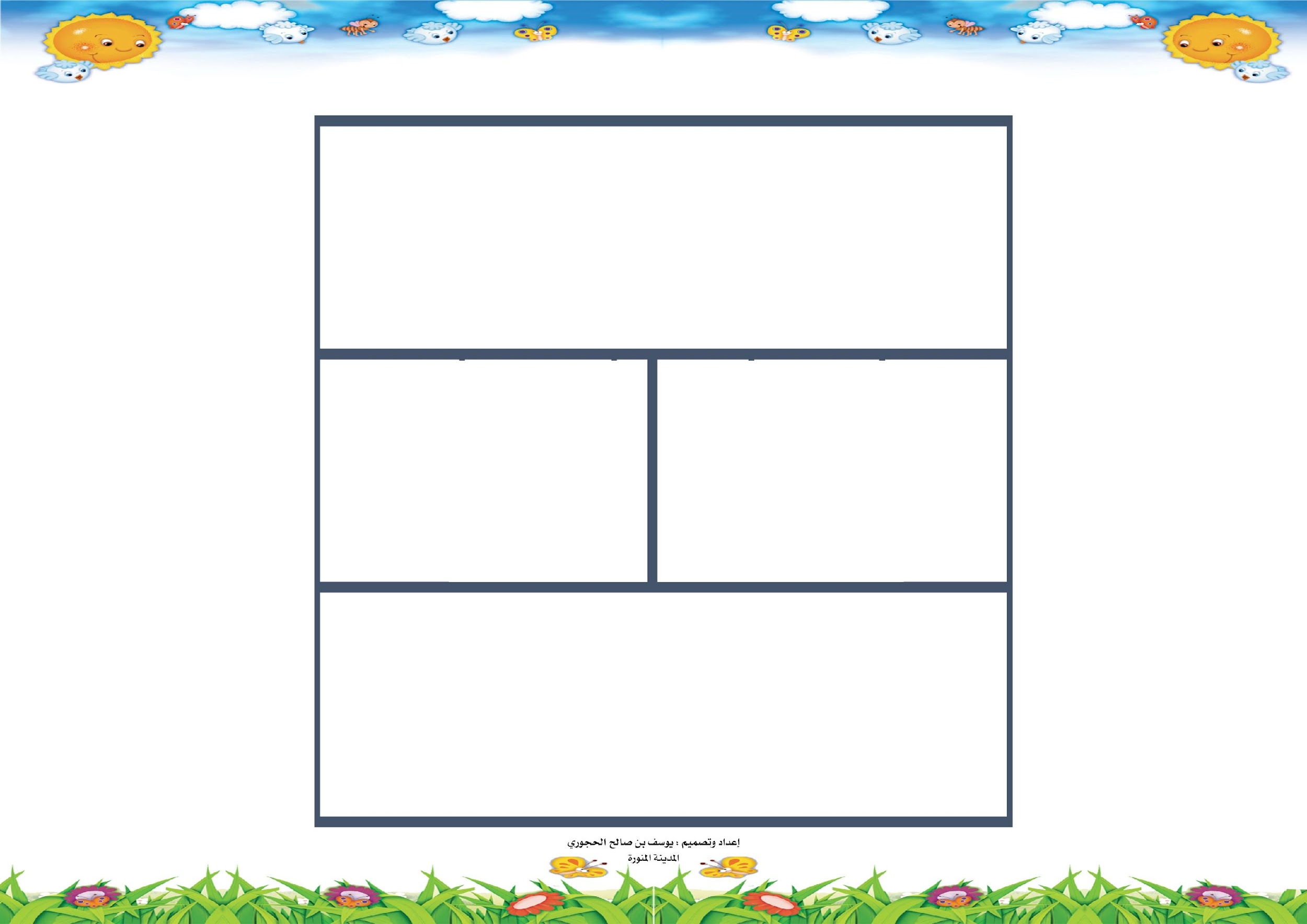 شُـكْـرًا
ـرًا
شُـكْـ
شُـكْــرًا
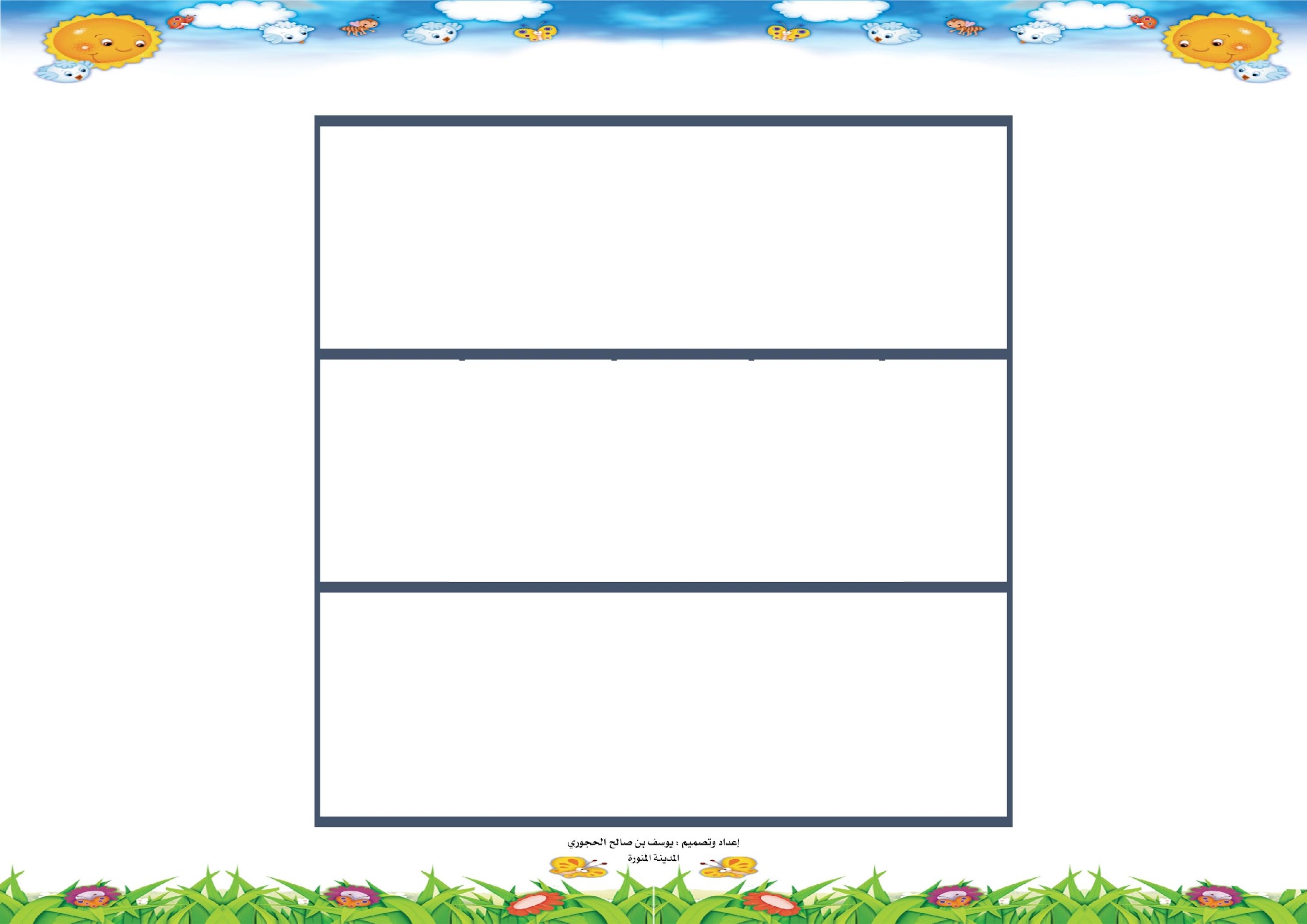 يَـا
يَـا
يَـا
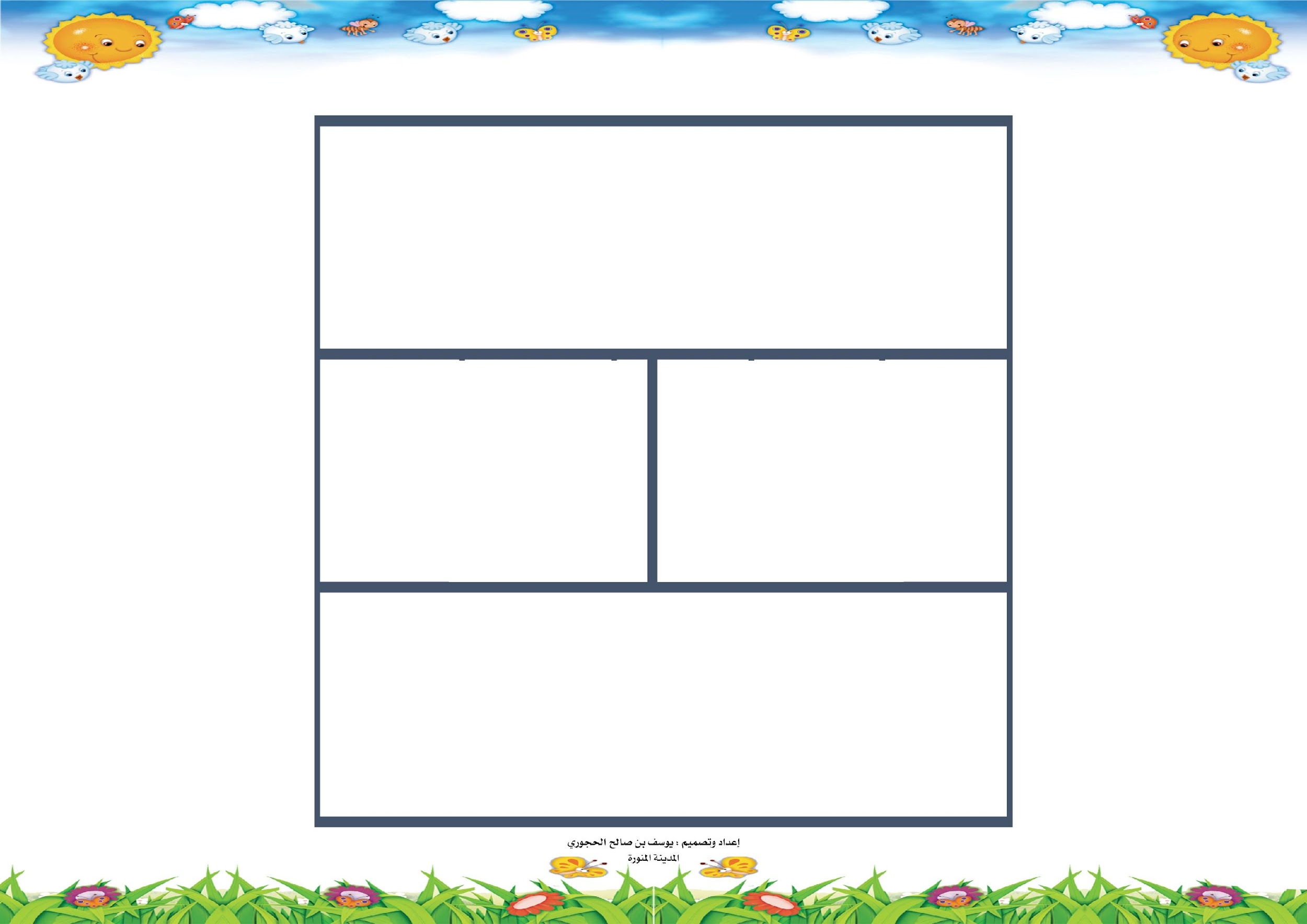 أُمِّــي ,
مِـي
أُمْـ
أُمِّــي ,
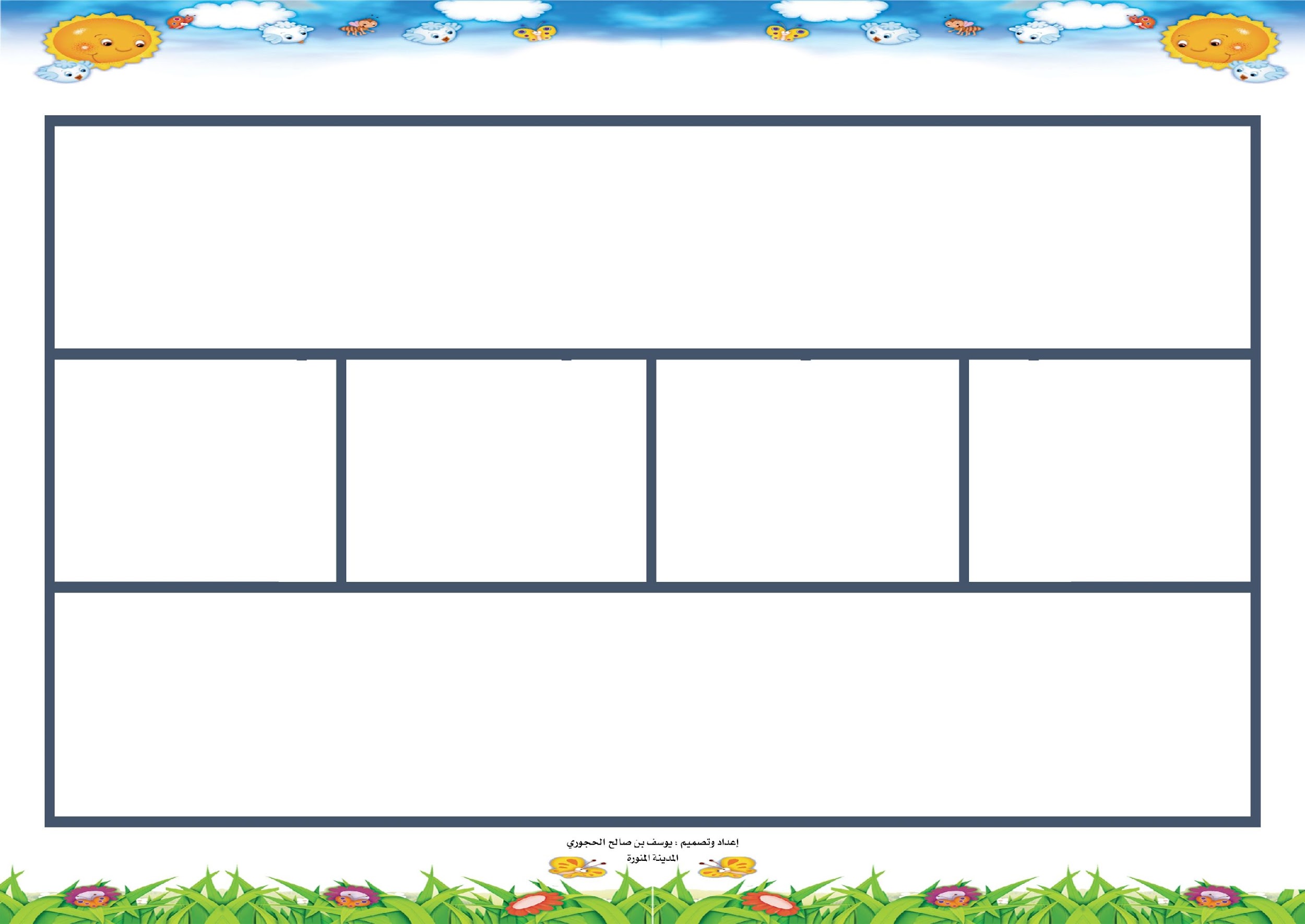 سَـأَفْـعَـلُ
سَـ
ـلُ
ـعَـ
ـأَفْـ
سَـأَفْـعَـلُ
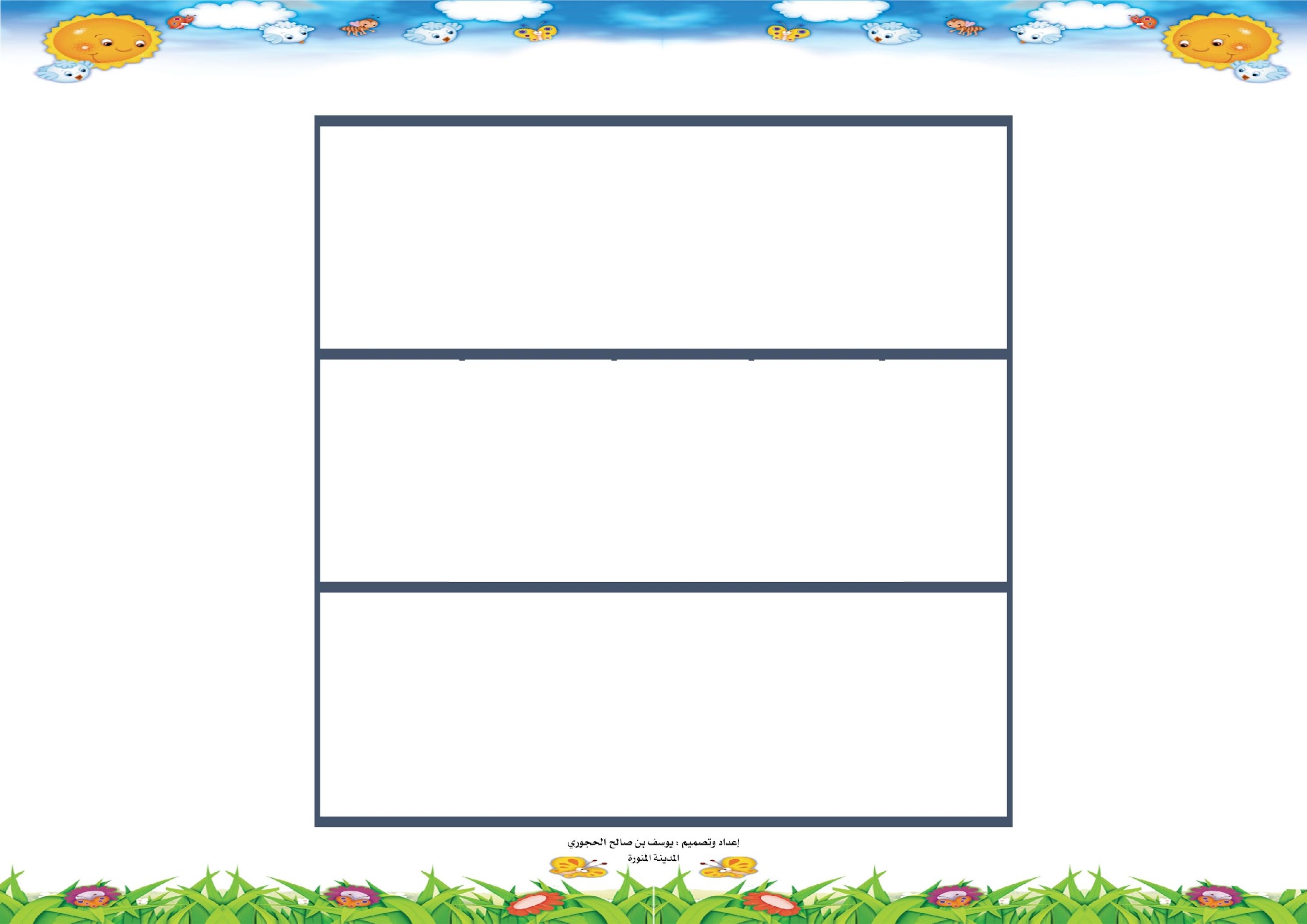 إِنْ
إِنْ
إِنْ
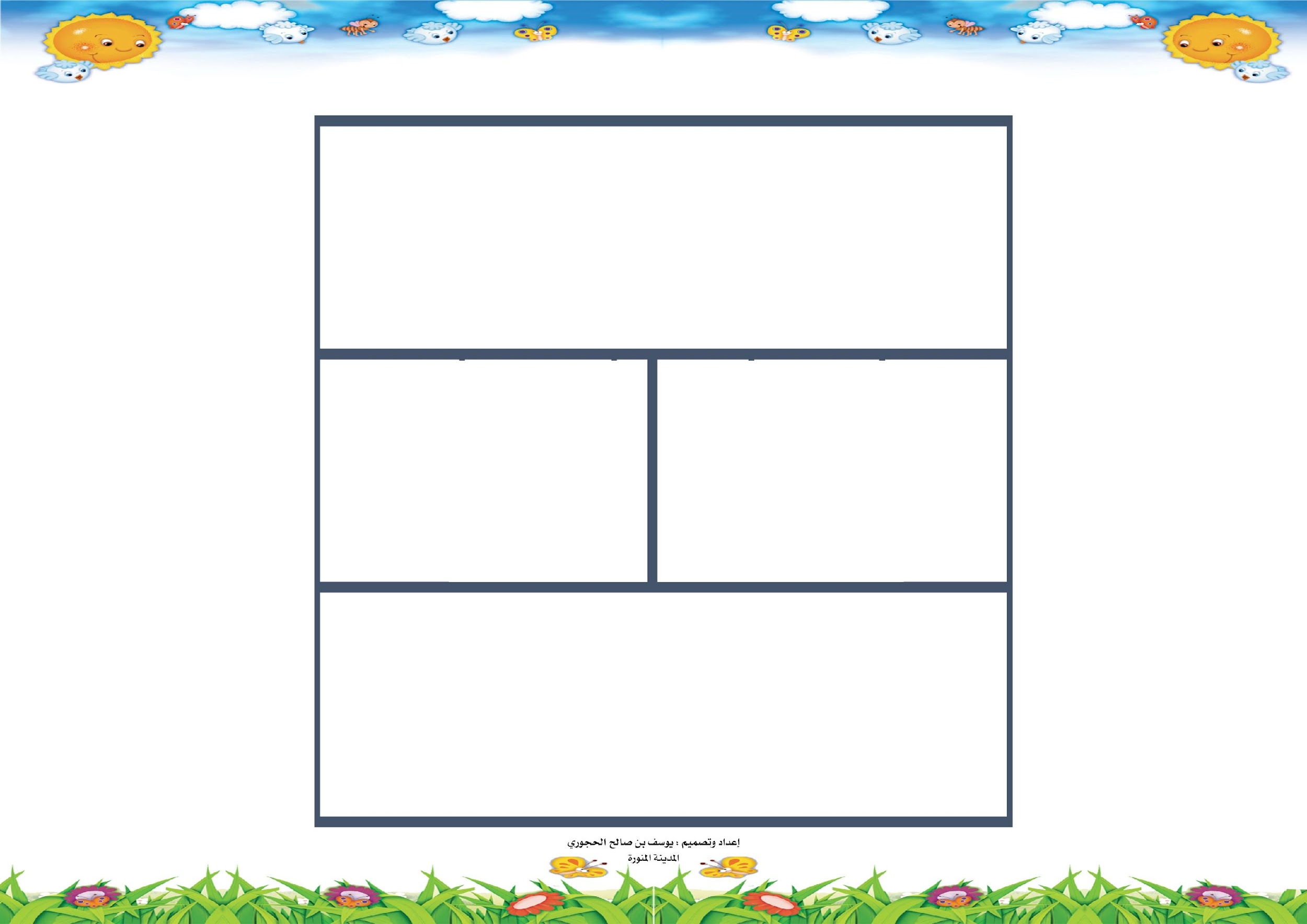 شَـاءَ
ءَ
شَـا
شَــاءَ
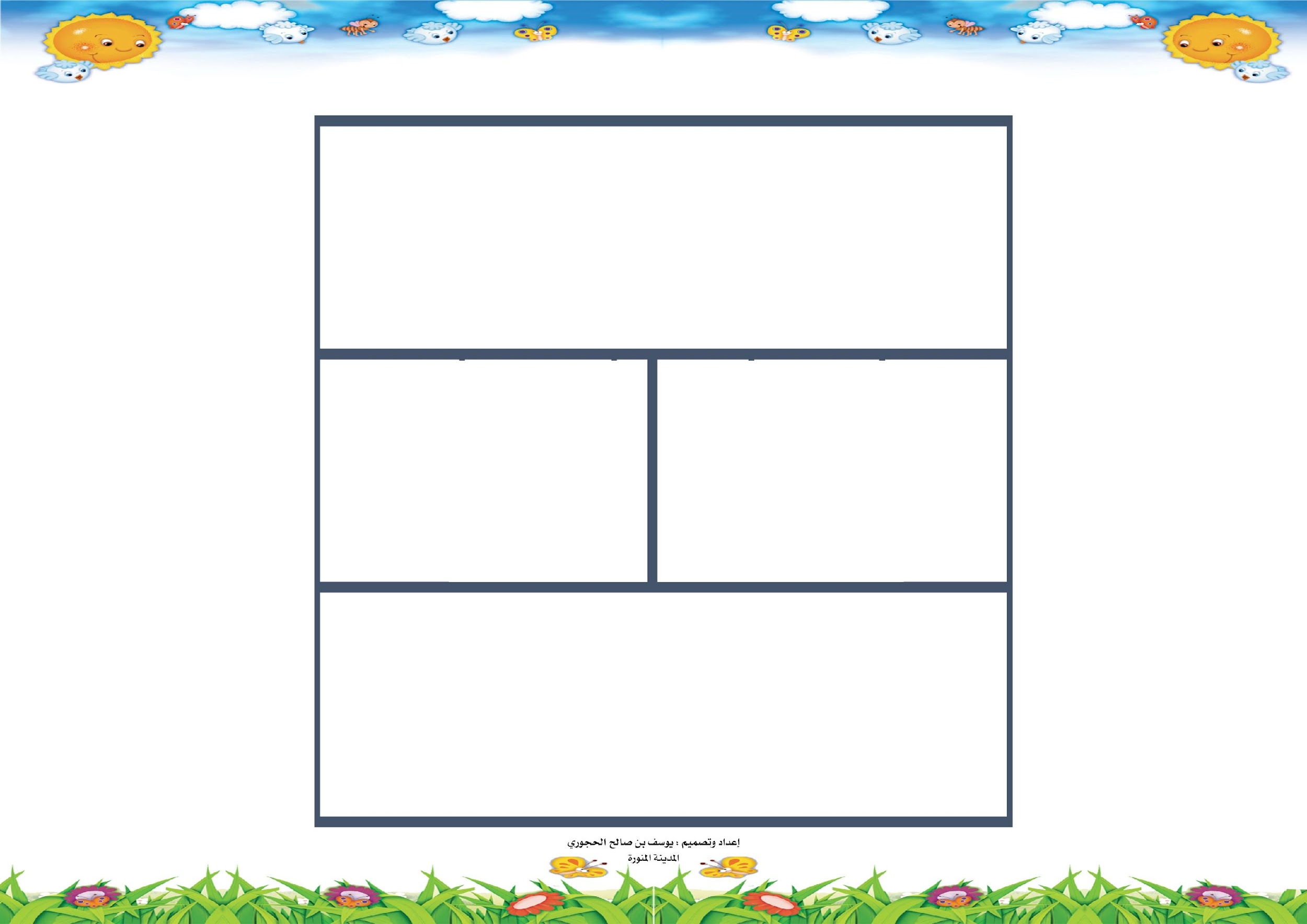 اللَّهُ .
اللَّـ
ــهُ
اللَّــهُ .